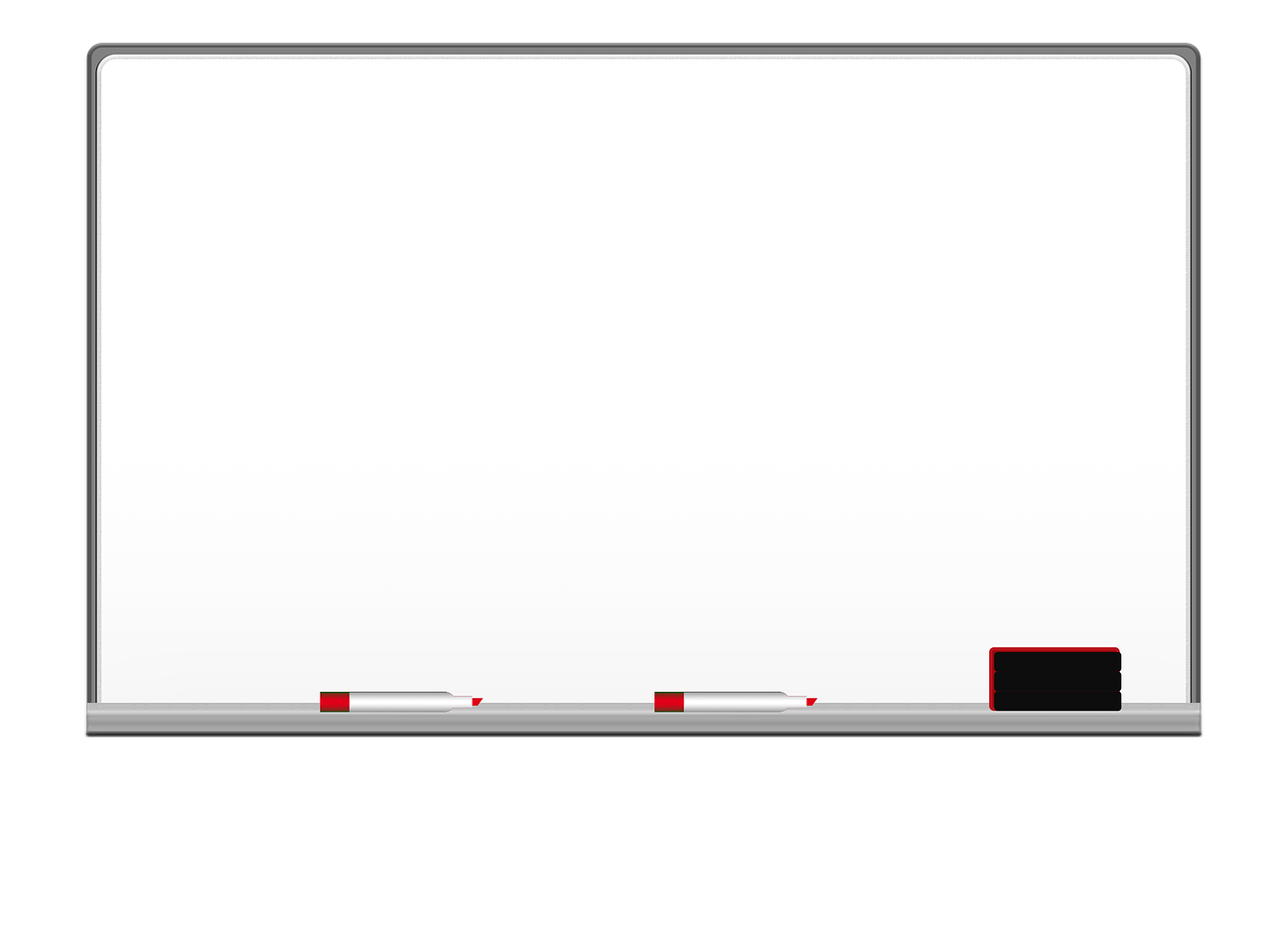 باسم الله الرحمن الرحيم
التاريخ : 1/24 / 1443 هـ
الحصة : الأولى 
المادة : علوم
عنوان الدرس : حل المشكلات بطريقة علمية
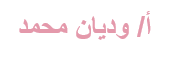 الأهداف
توضح كيفية ضبط المتغيرات في اثناء التجارب العلمية
تقارن بين المتغيرات والثوابت في التجارب العلمية
توضح خطوات الطرائق العلمية
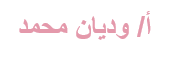 الطرائق العلمية –الملاحظة – الاستنتاج –الفرضية المتغير المستقل-المتغير التابع – الثابت - الضابط
الاهمية
تساعدنا الطرائق العلمية على حل أنواع مختلفة من المشكلات
التحليل: تجزئة الشيء ودراسة محتوياتهمن اجل التوصل الى فهم شامل
المفردات الجديدة
مراجعة المفردات
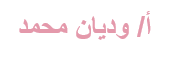 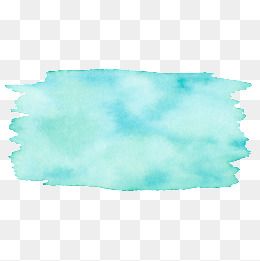 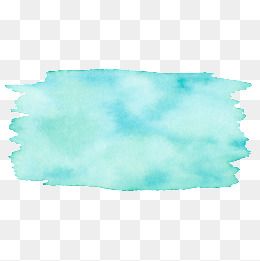 تغذية راجعة
استراتيجية شريط الذكريات
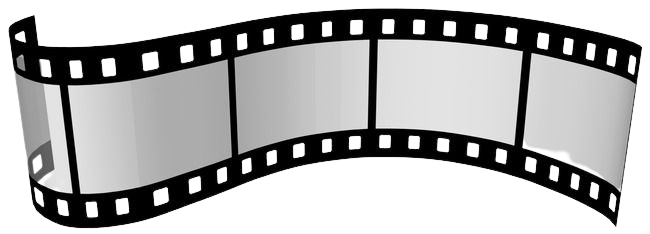 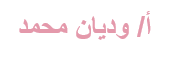 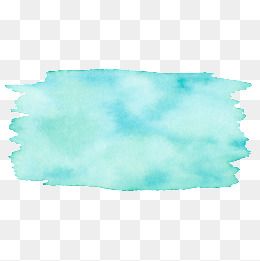 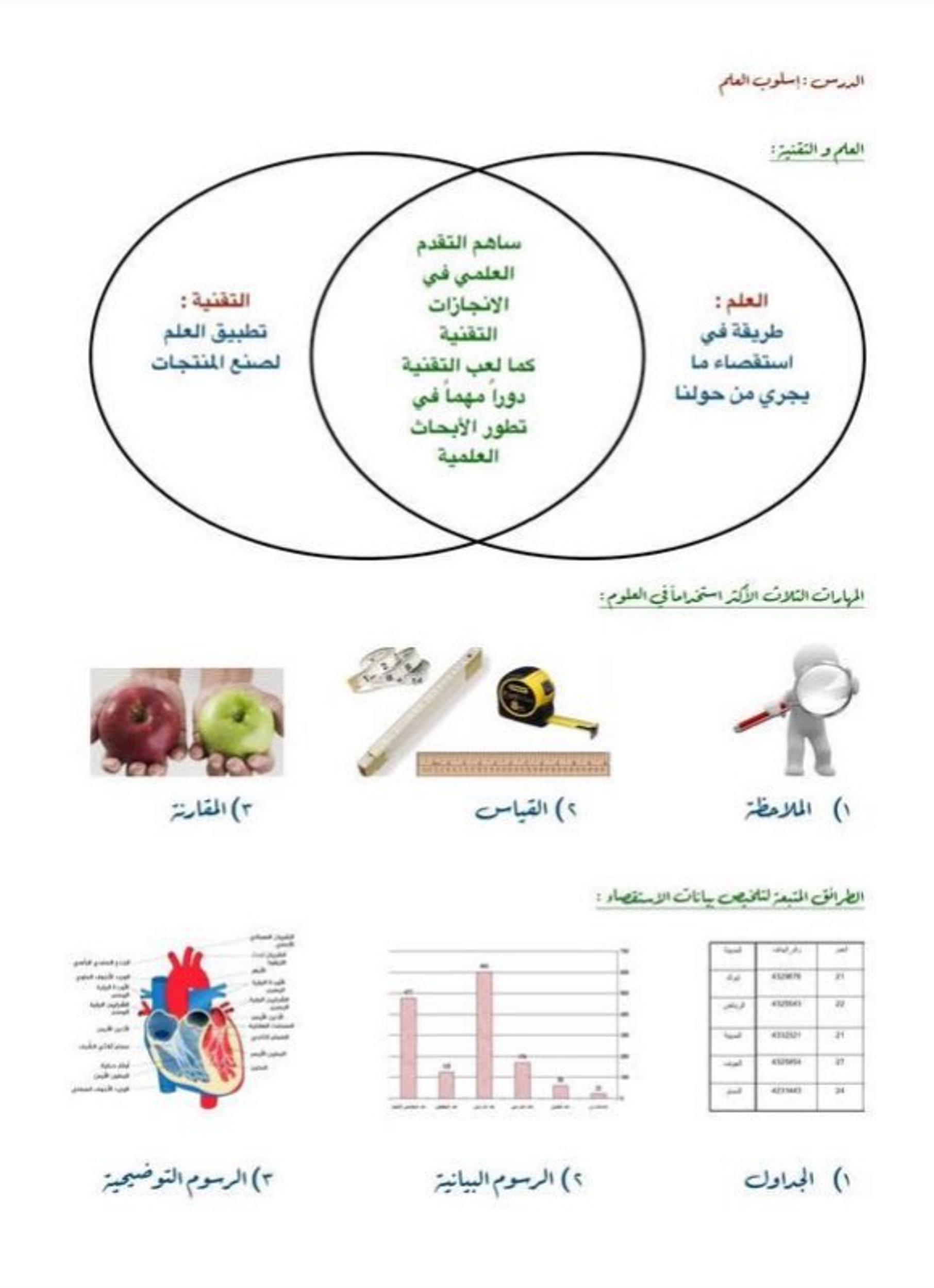 تغذية راجعة
علم الاثار
العلم الذي يدرس الأدوات والتراث الحضاري للإنسان قديماً
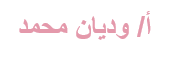 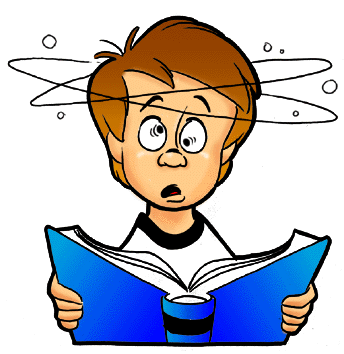 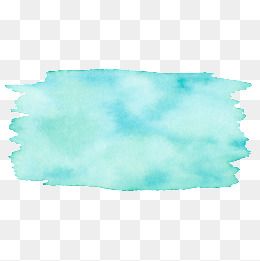 التهيئة
هل سبق ان واجهت مشكلة
اثناء العطلة الصيفية 
او اثناء الدراسة 
او في حياتك اليومية ؟
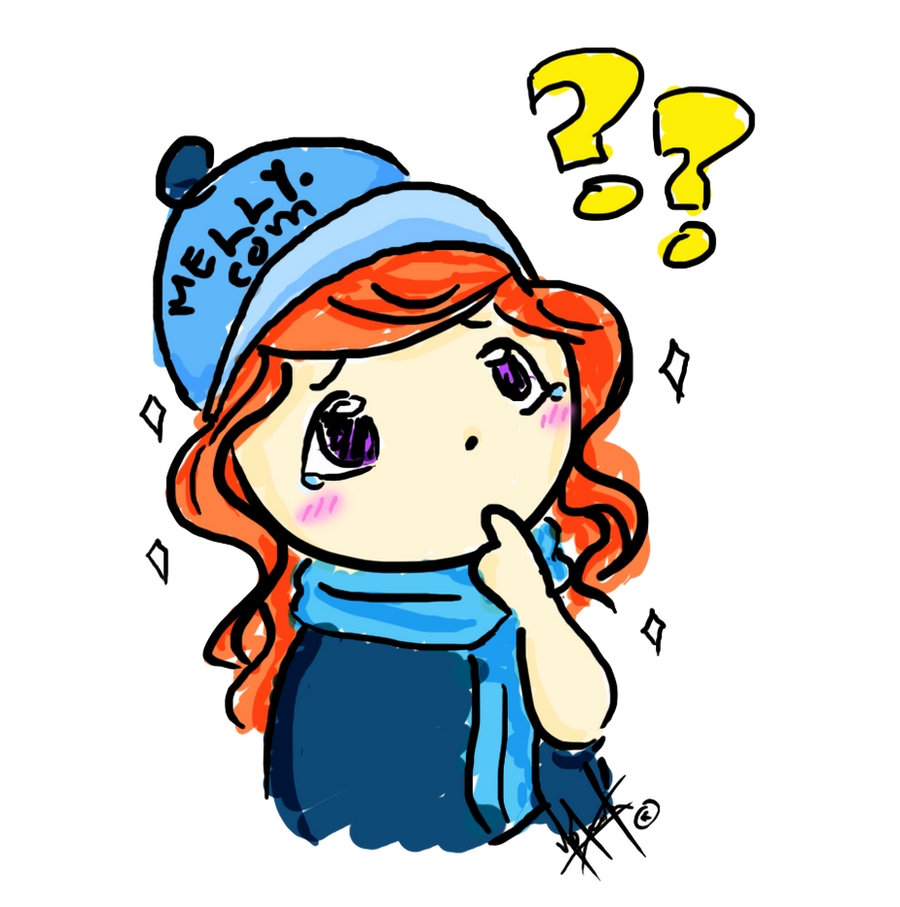 كيف تمكنت من حل هذه المشكلة ؟
سنتعرف في درسنا اليوم كيف سنتمكن من حل المشكلات بطريقة مناسبة
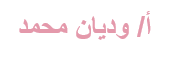 هذه الصورة بواسطة كاتب غير معروف مرخصة بالاسم CC BY-NC-ND
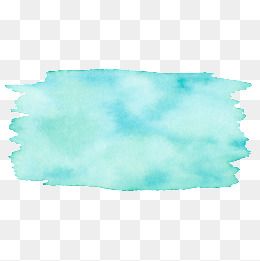 عندما تواجه العلماء مشكلة ما فانهم يتبعون خطوات معينة لحلها تعرف هذه الخطوات بالطريقة العلمية
صفحة 22
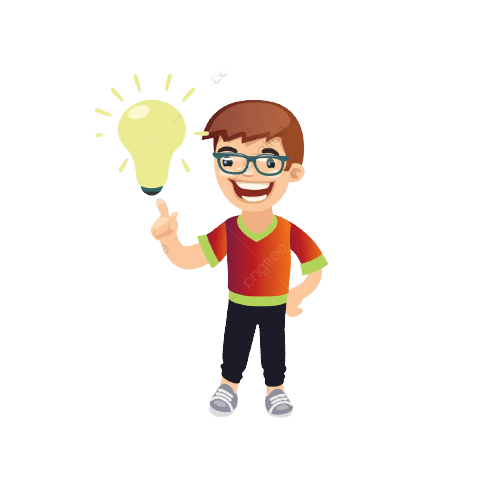 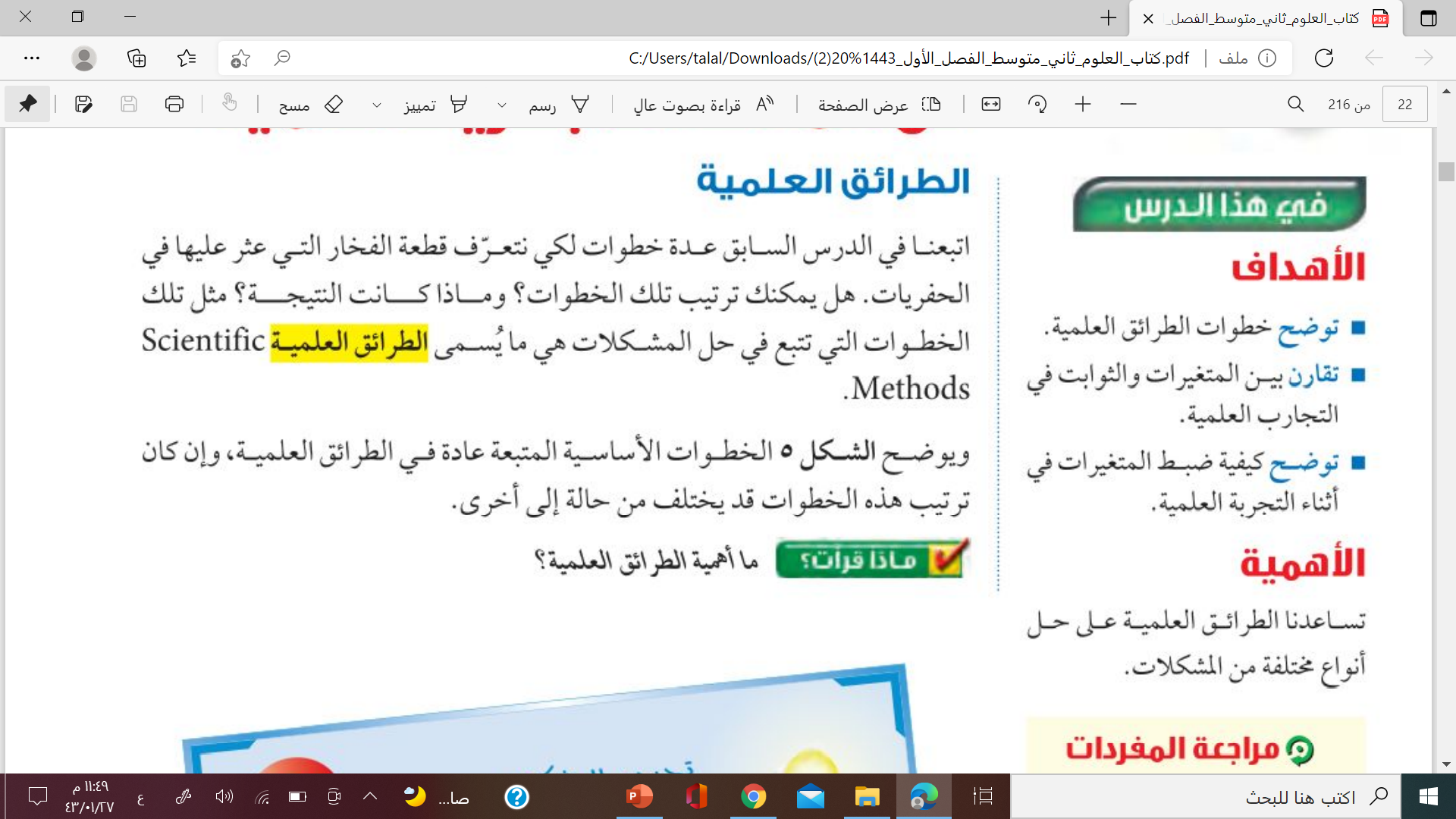 اذا الطرائق العلمية هي خطوات تتبع في حل المشكلات
لحل المشاكل التي تتطلب اتباع عدة خطوات على نهج علمي ومنظم
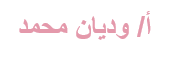 شاهد احد الطلاب يوما نباتا يذبل في حديقة منزله
فاخذ يسقيه بالماء كل يوم
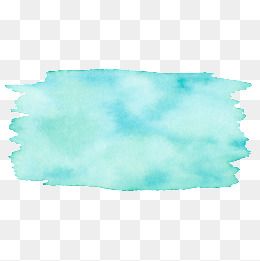 استراتيجية حل المشكلات
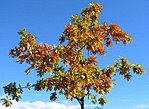 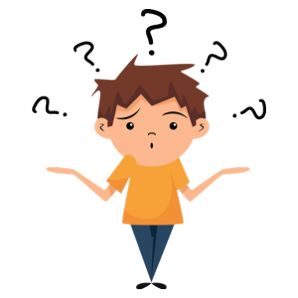 لكن لاحظ بعد مرور عدة أسابيع اصفرار الأوراق ثم تحولها للون البني
فسأل نفسه يا ترى لماذ يحدث ذلك للنبات ؟ مع انه يوفر له الماء الذي يحتاجه
فقرر اقتراح حلول و وضع خطة لمعرفة السبب
ما رأيك بطريقة تفكير الطالب ؟
استخدم الطالب الطريقة العلمية في التفكير
تحديد المشكلة
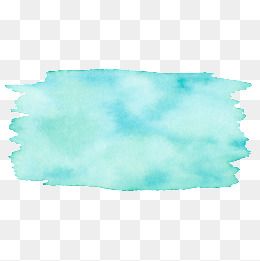 الكتاب صفحة 23
اقرأي الشكل 5 في كتابك ما هي اول خطوة من خطوات الطريقة العمية
يمكننا تحديد المشكلة من خلال الملاحظة
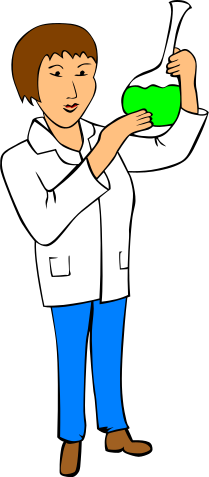 الملاحظة
الاستنتاج
كثيرا ما تؤدي الملاحظات الى الاستنتاج
كيف استطاع الطالب في القصة السابقة تحديد المشكلة ؟؟
الحصول على المعلومات باستخدام الحواس وتدوينها
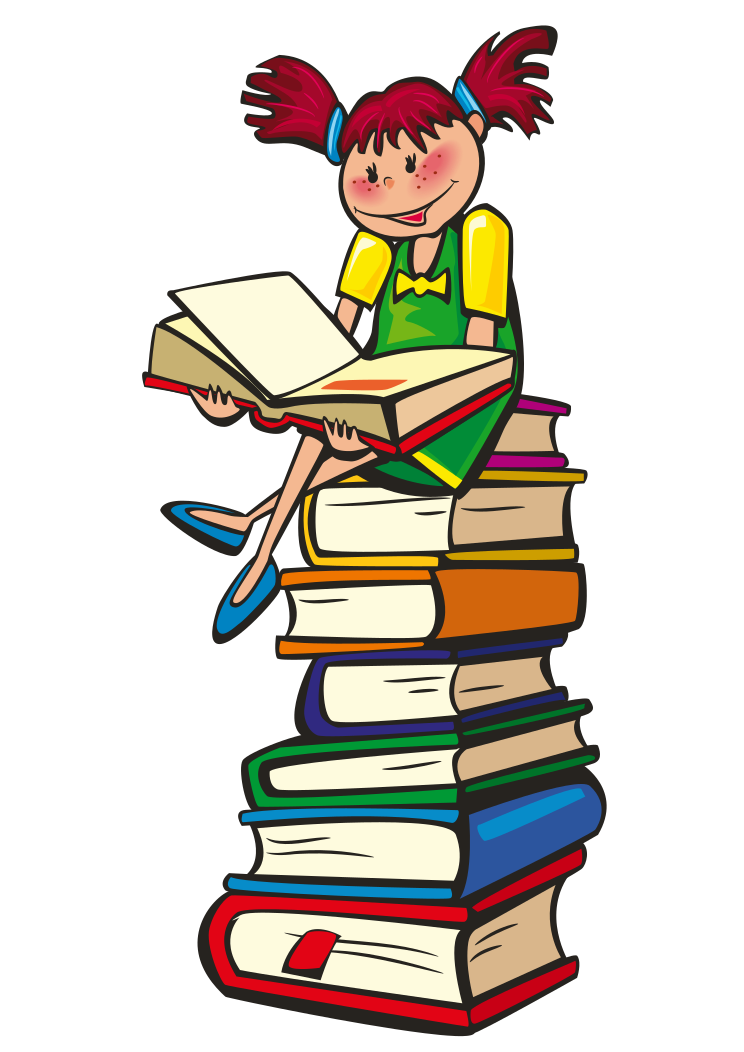 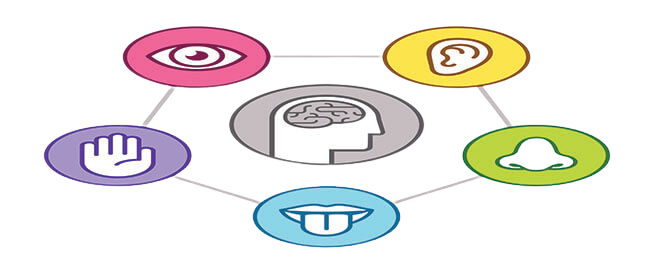 عندما لاحظ اصفرار أوراق النبات
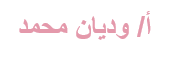 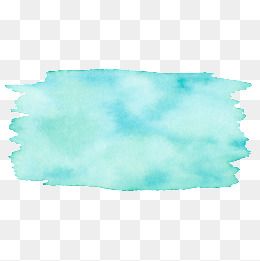 ما هي مصادر الحصول على المعلومات لجمع البيانات
استراتيجية قراءة الصور
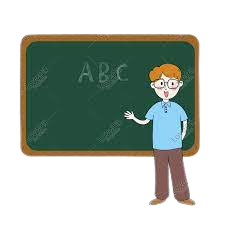 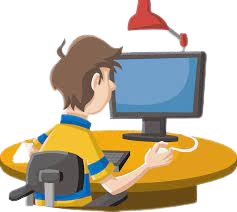 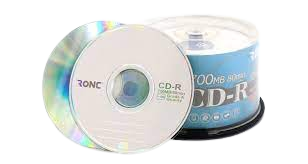 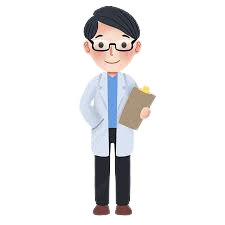 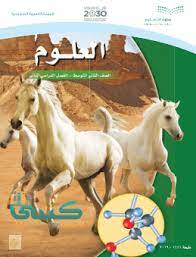 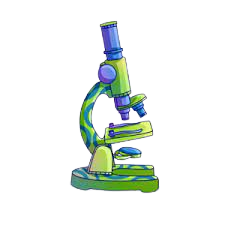 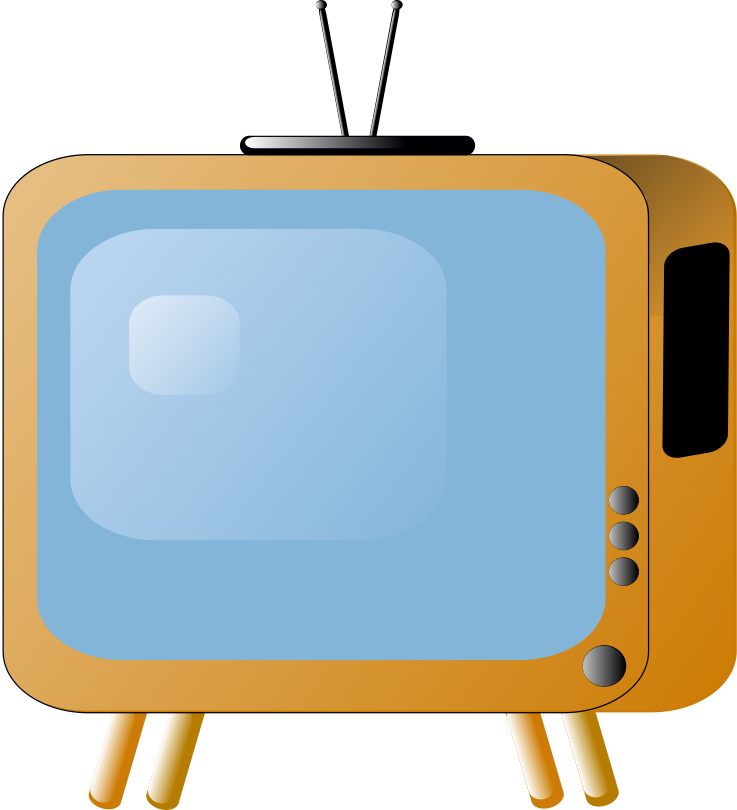 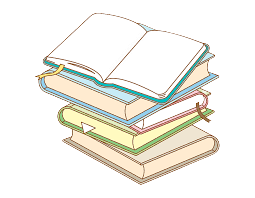 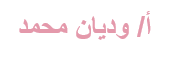 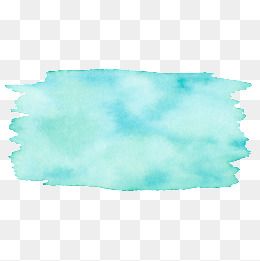 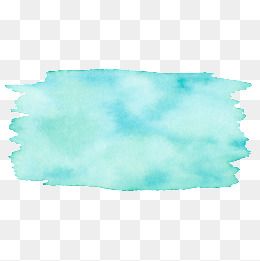 التفكير الناقد
قومي بحل النشاط صفحة 24 في كتابك المدرسي
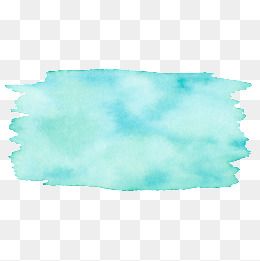 الملاحظات هي بيانات تجمع عن طريق الحواس ثم تدون
كيف تختلف الملاحظات عن الاستنتاجات
الاستنتاجات نتائج علمية تعتمد على الملاحظة
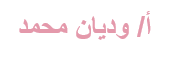 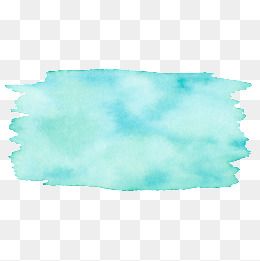 التقويم الختامي
ماهي اول خطوة في الطريقة العلمية
على ماذا تعتمد الملاحظة
ماهي الطرائق العلمية
3
2
1
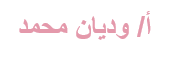 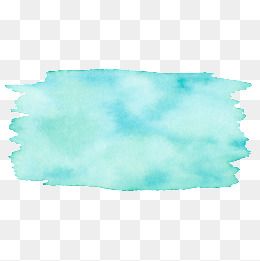 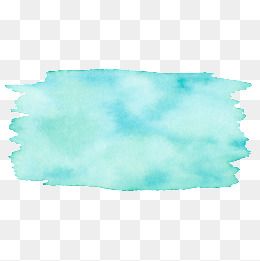 الواجب
الخلاصة
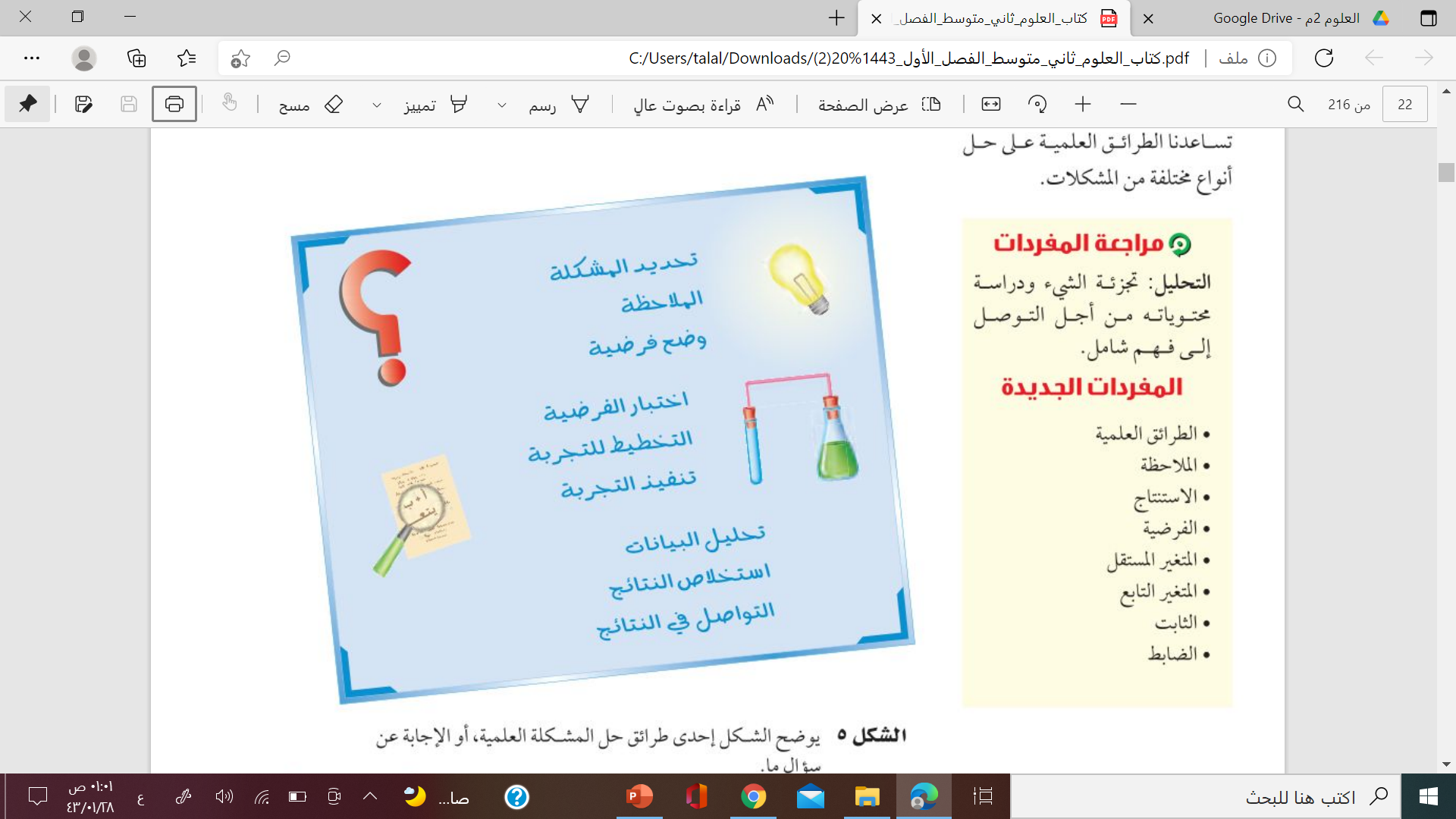 تلميذتي المجتهدة أتمنى منك حل الواجب الموجود في منصة مدرستي
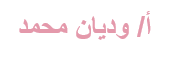 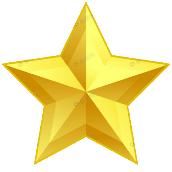 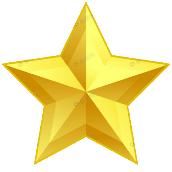 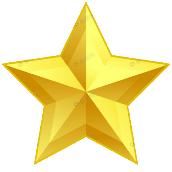 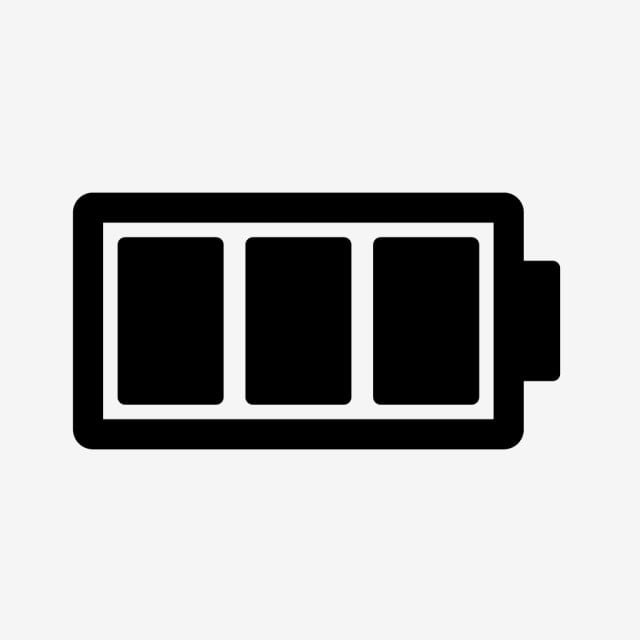 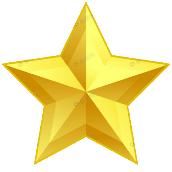 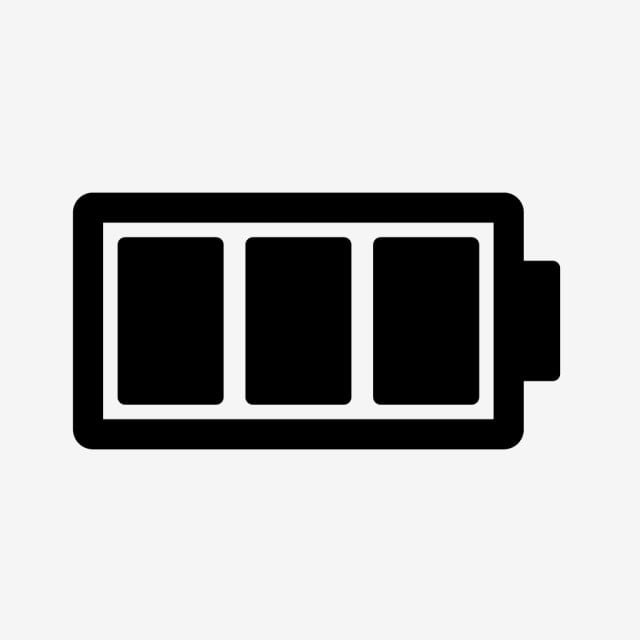 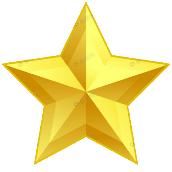 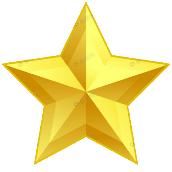 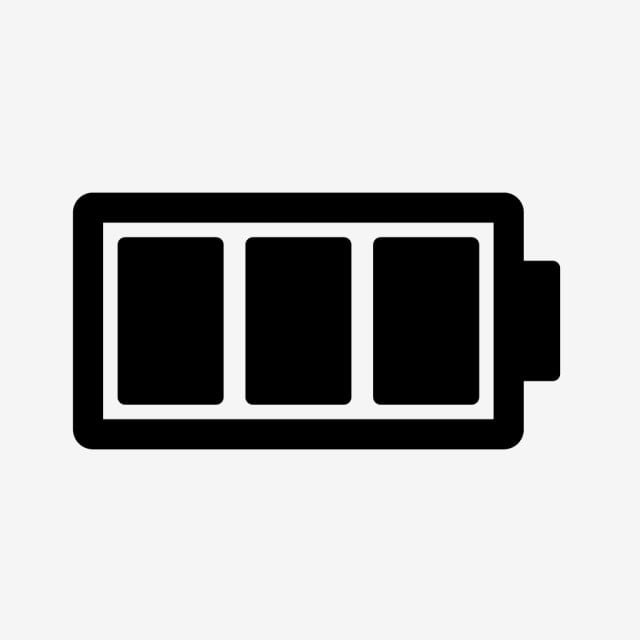 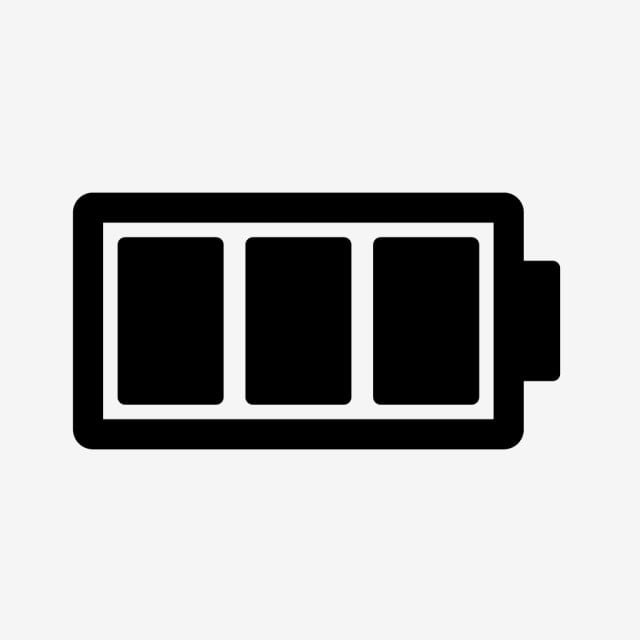 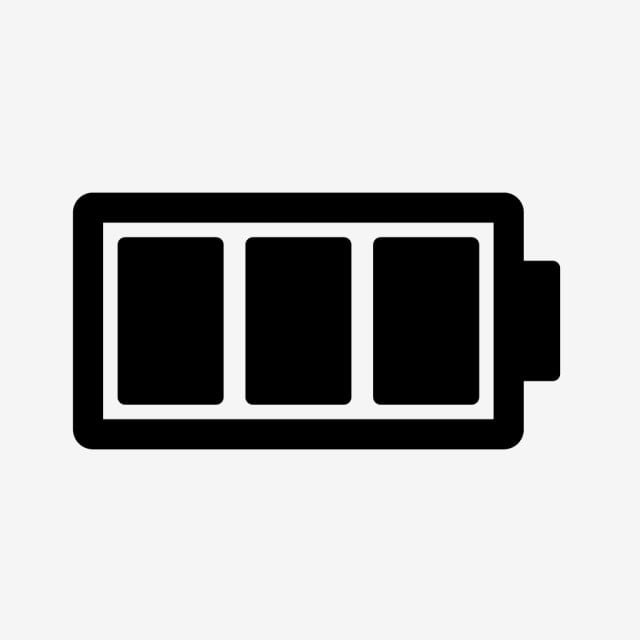 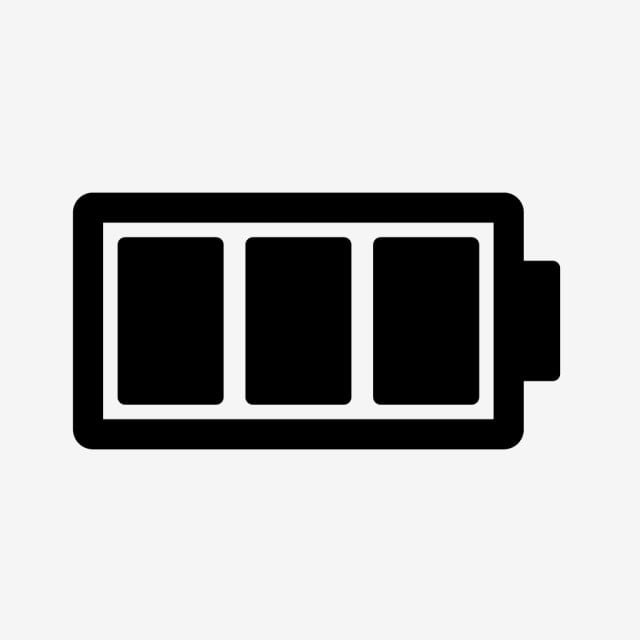 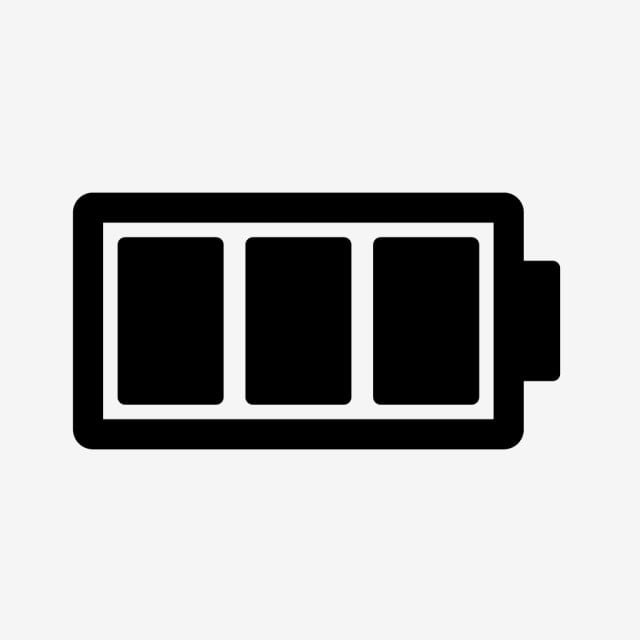 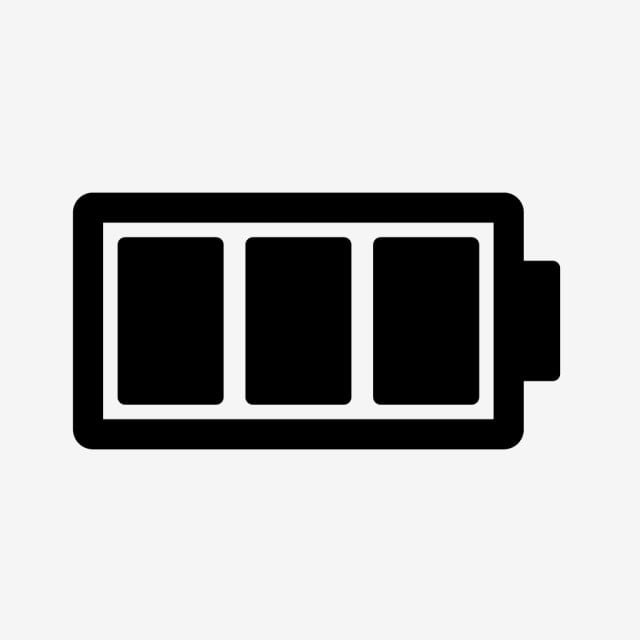 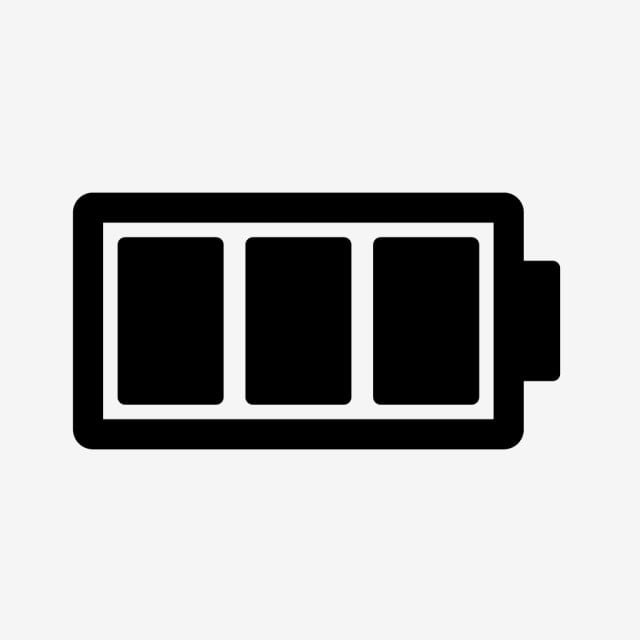 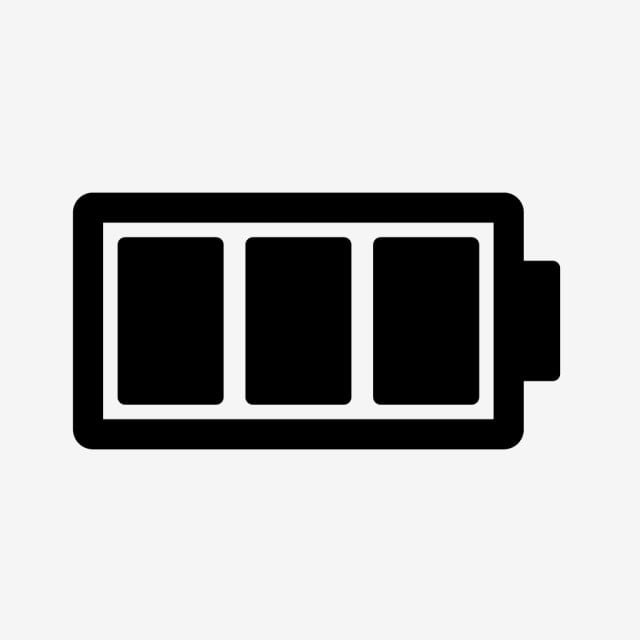 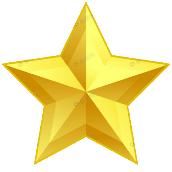 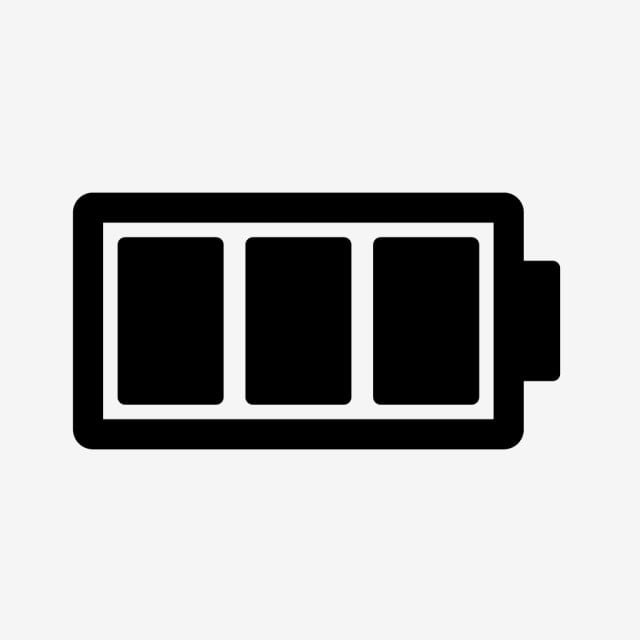 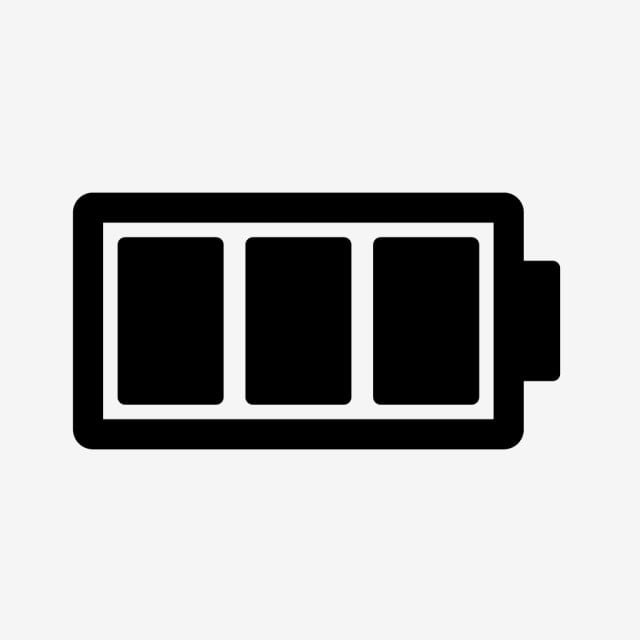 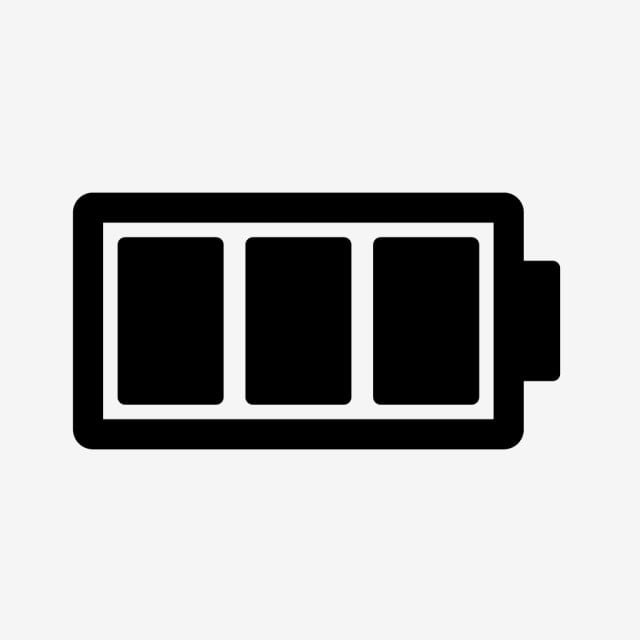 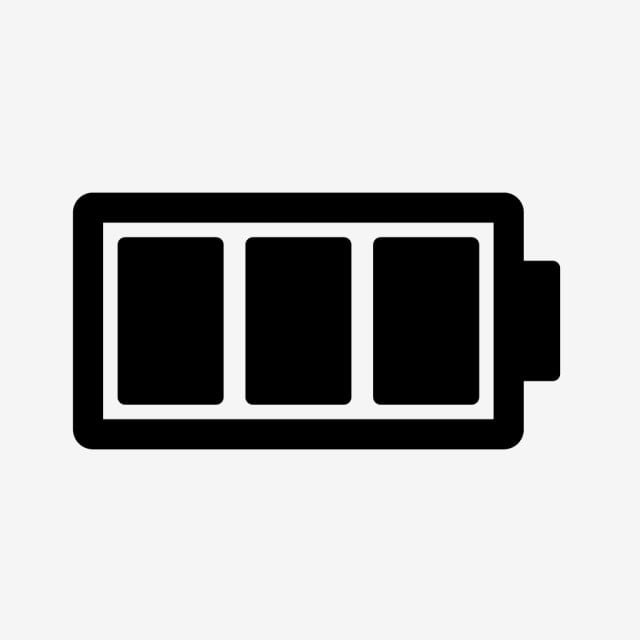 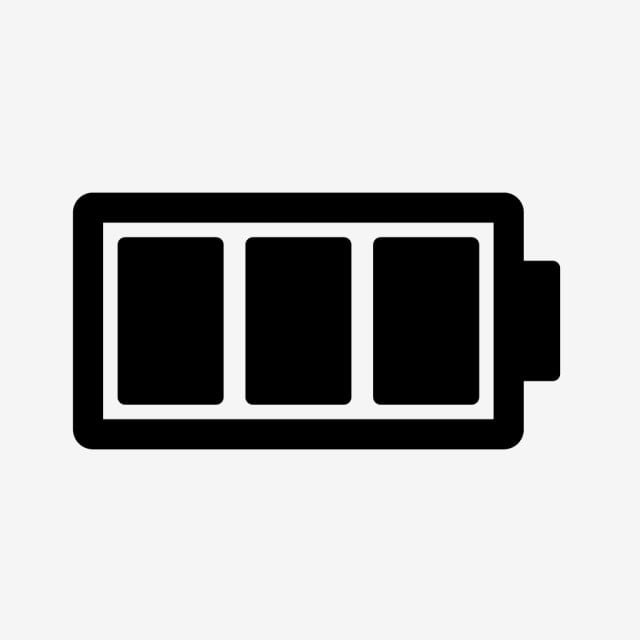 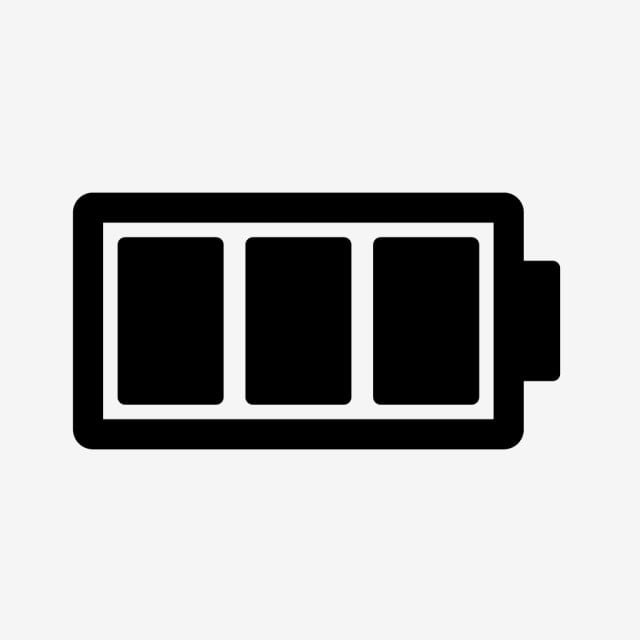 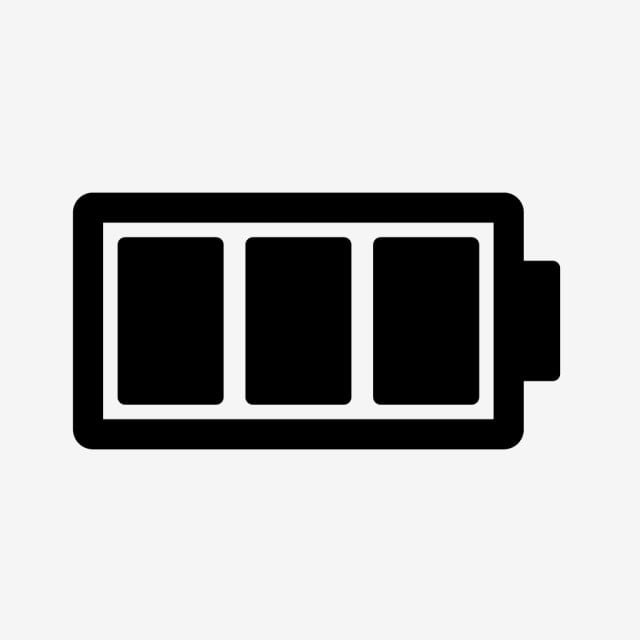 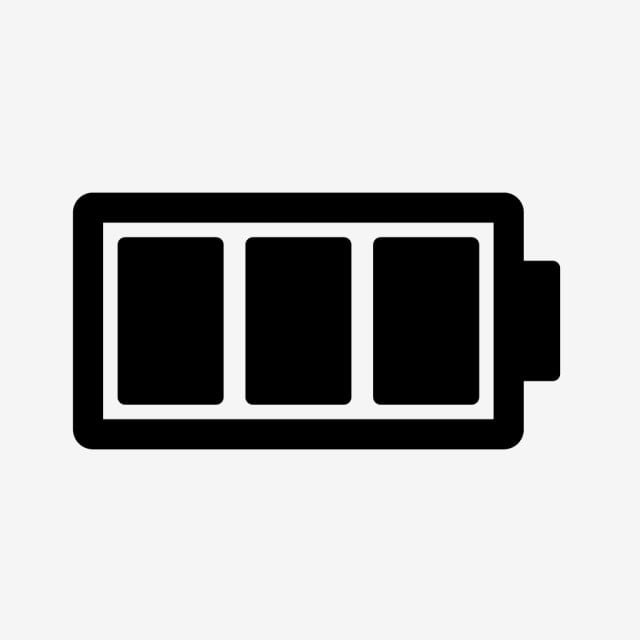 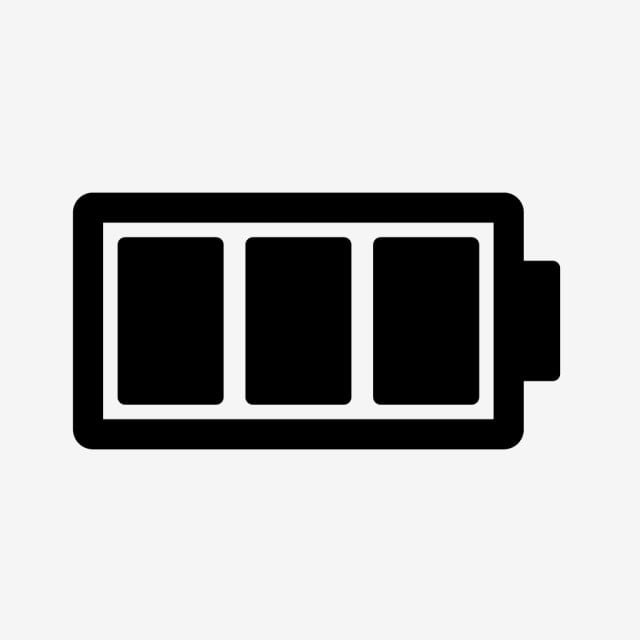 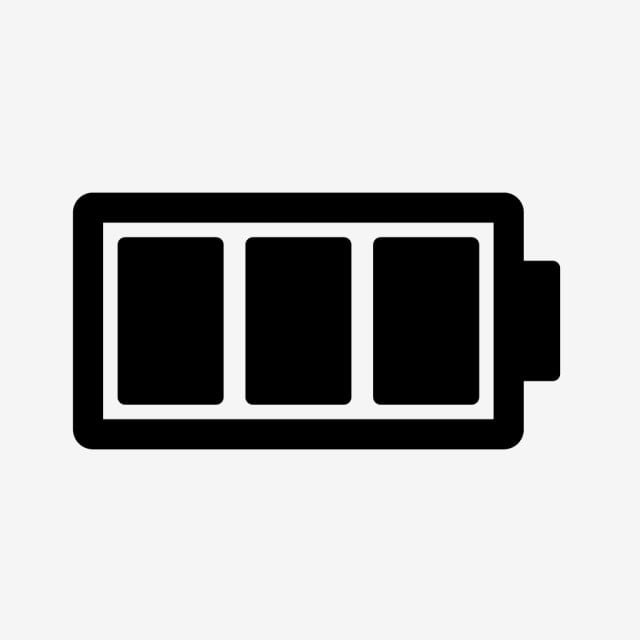 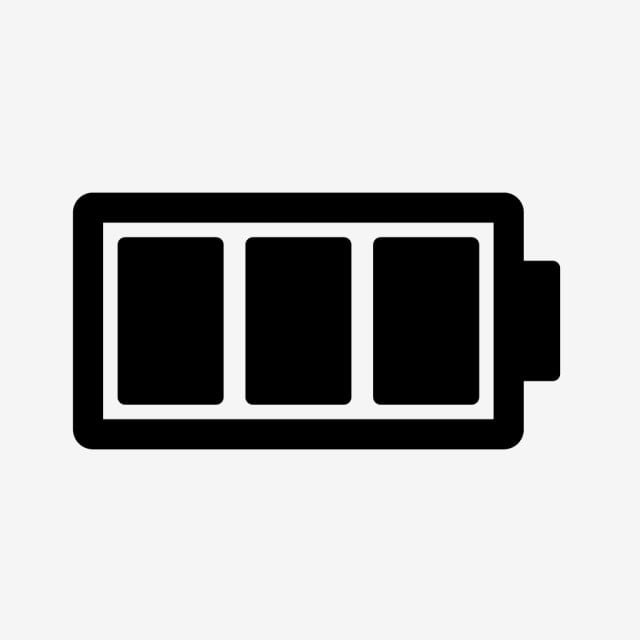 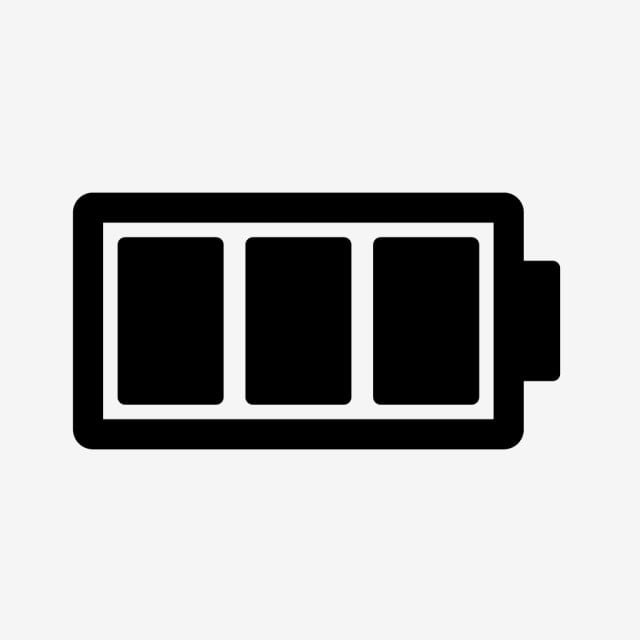 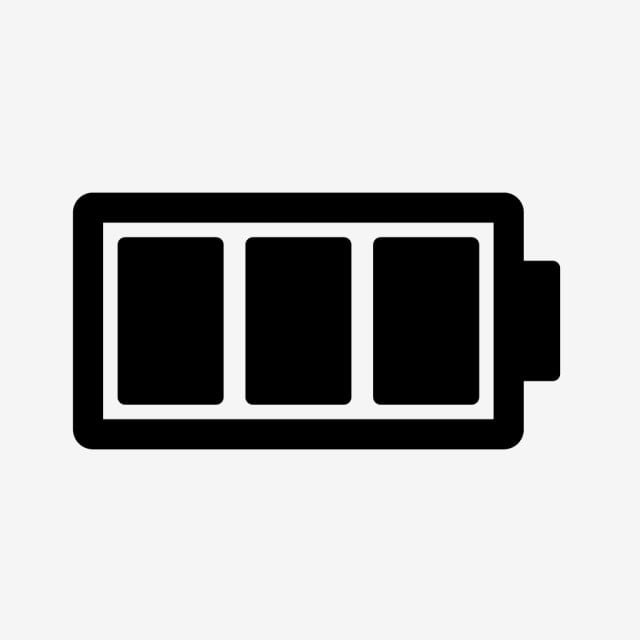 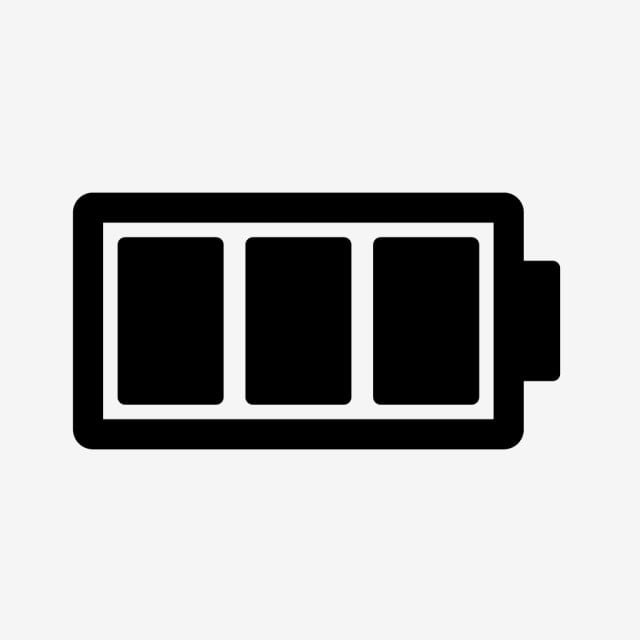 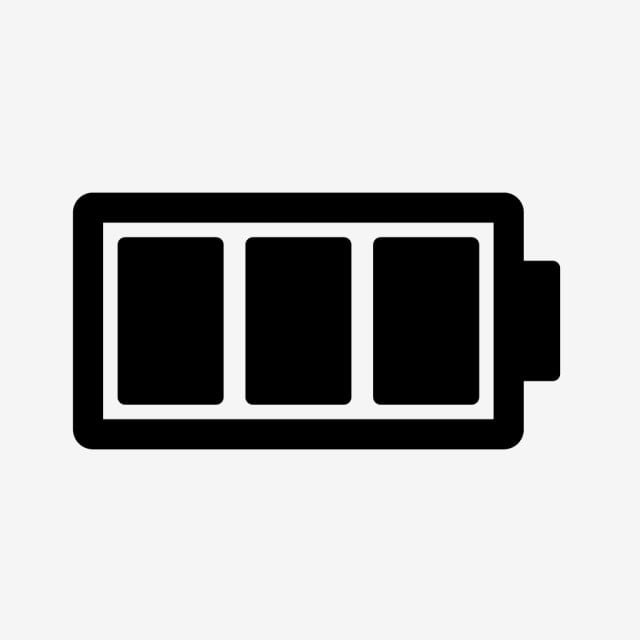 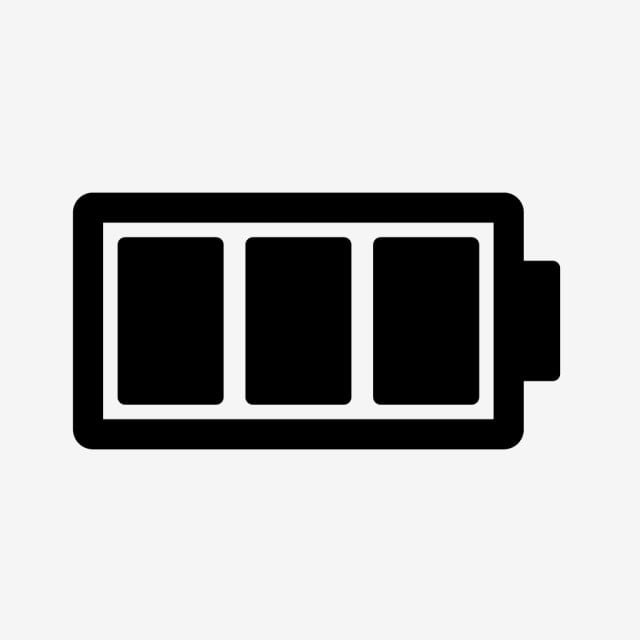 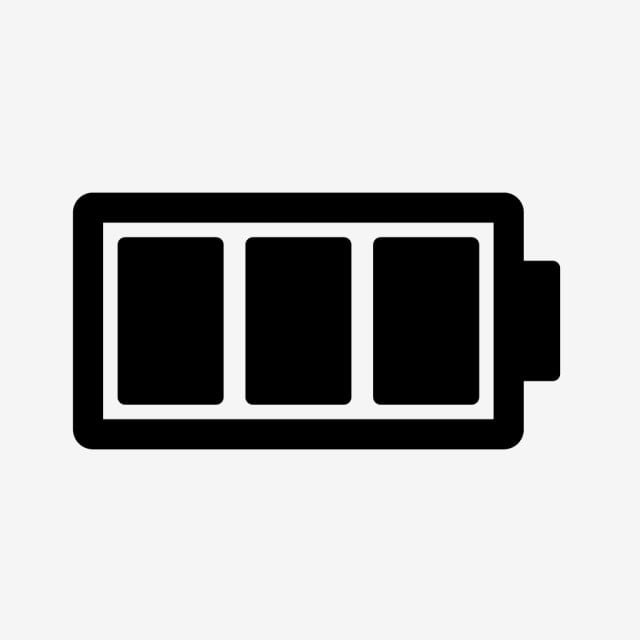 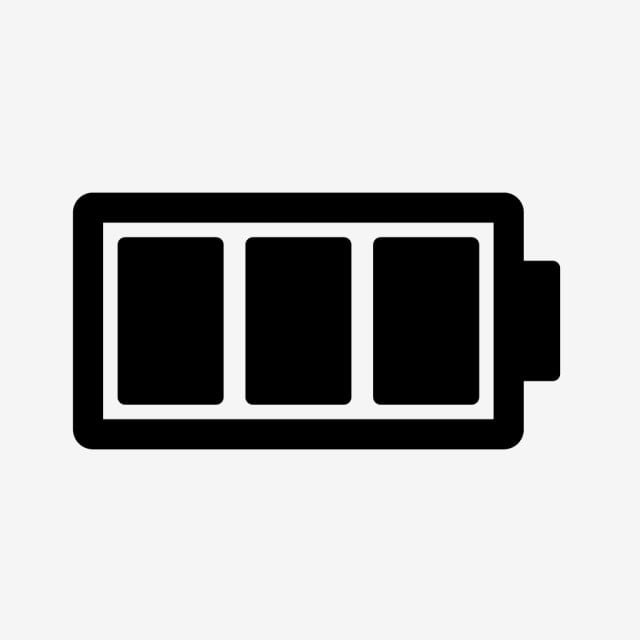 العنود
وعد
ليان
جود
جودي
ريم
رنا
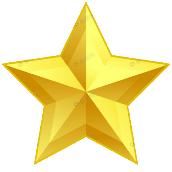 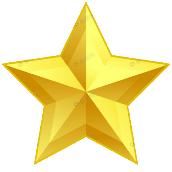 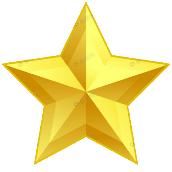 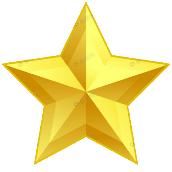 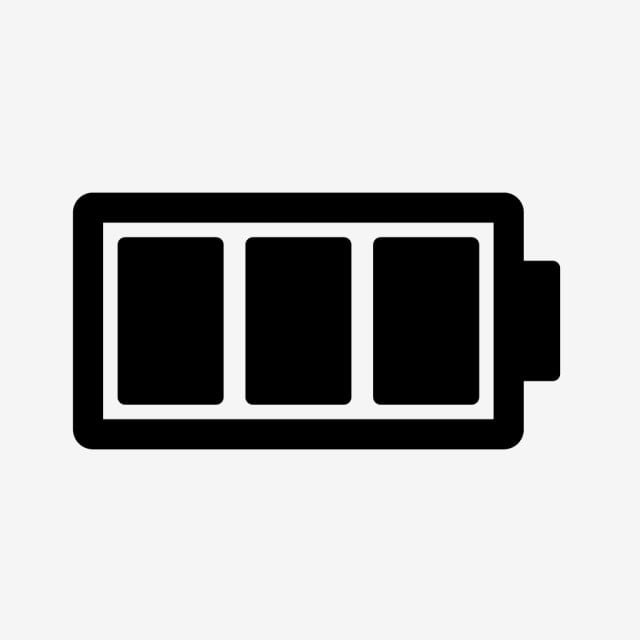 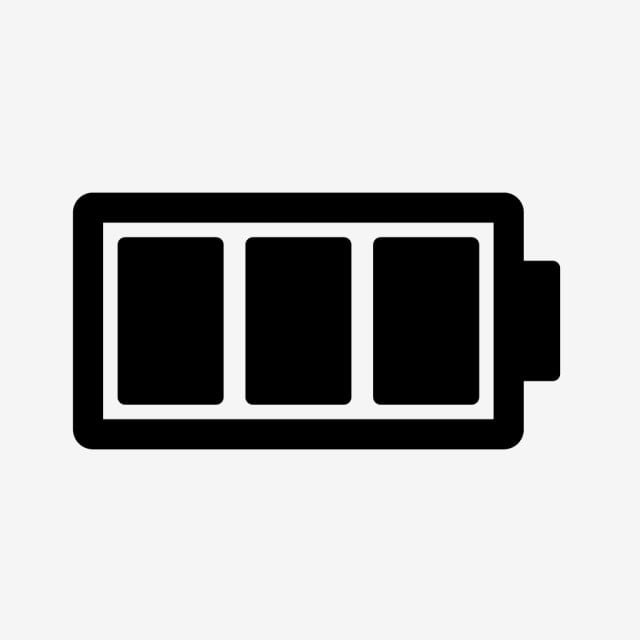 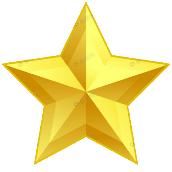 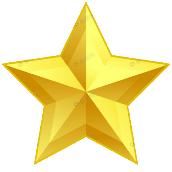 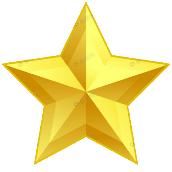 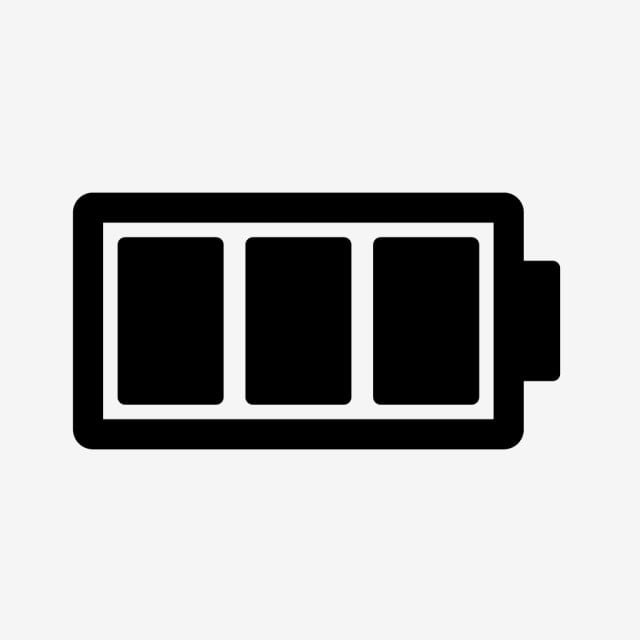 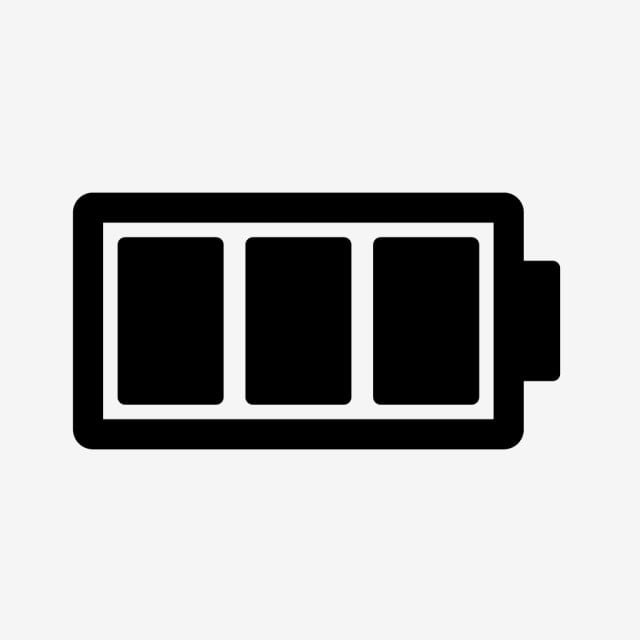 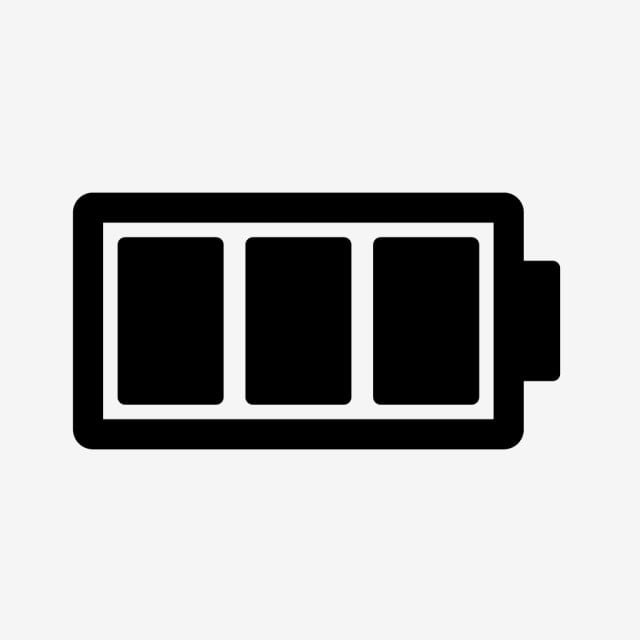 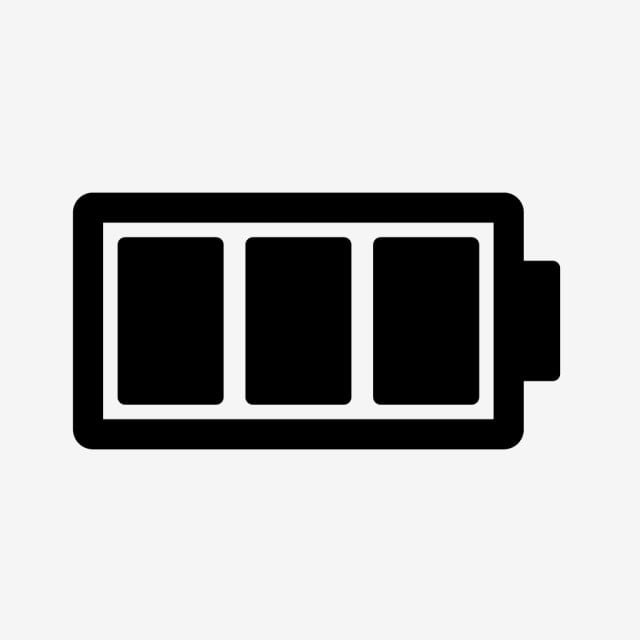 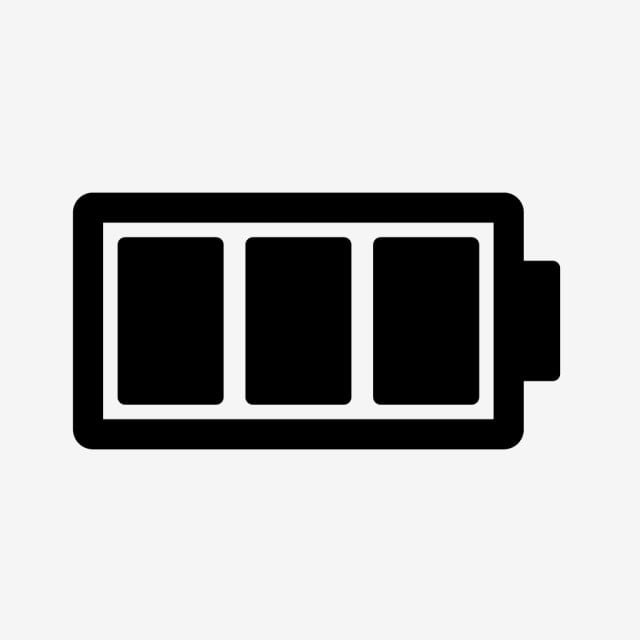 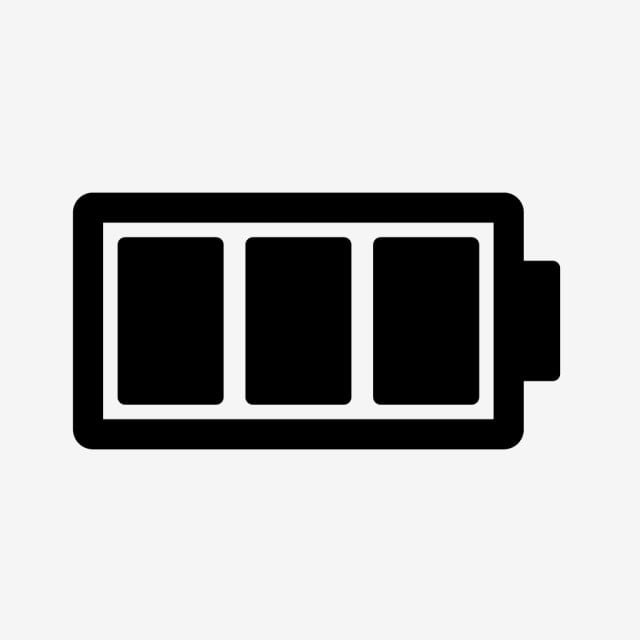 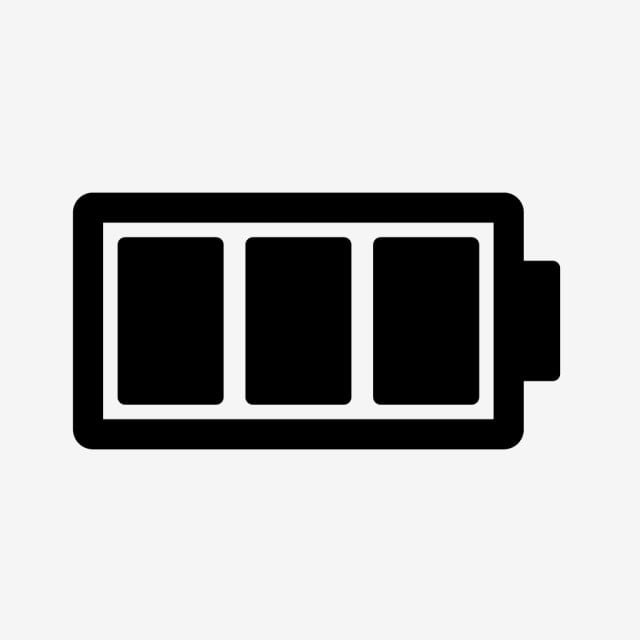 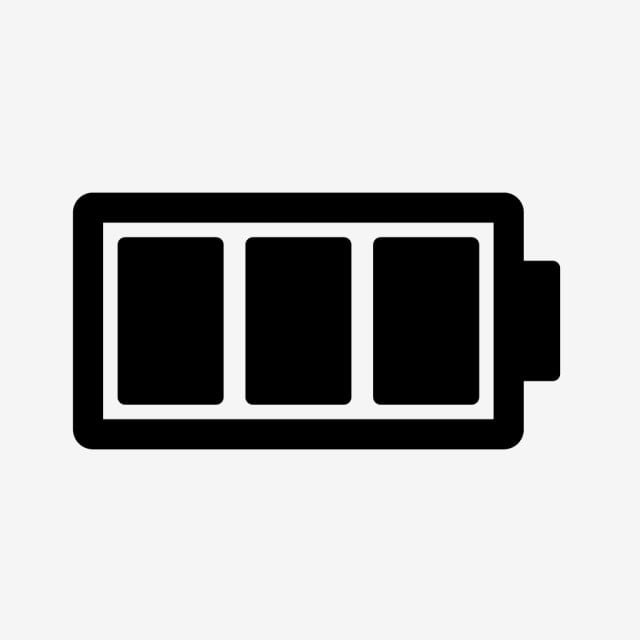 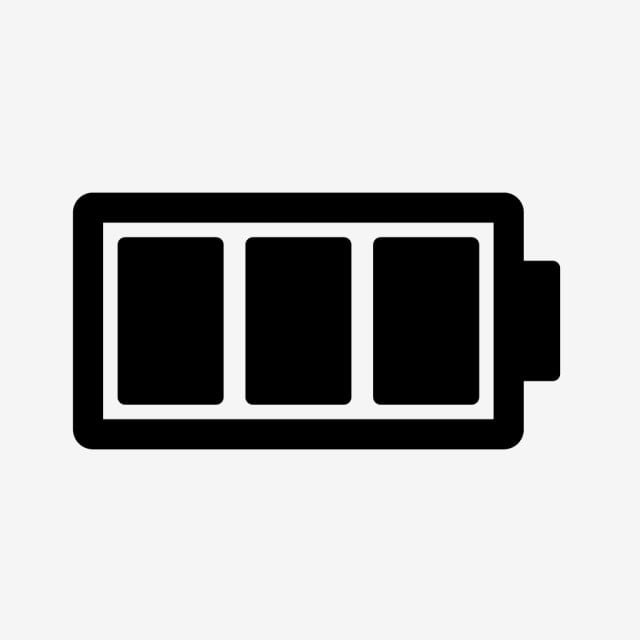 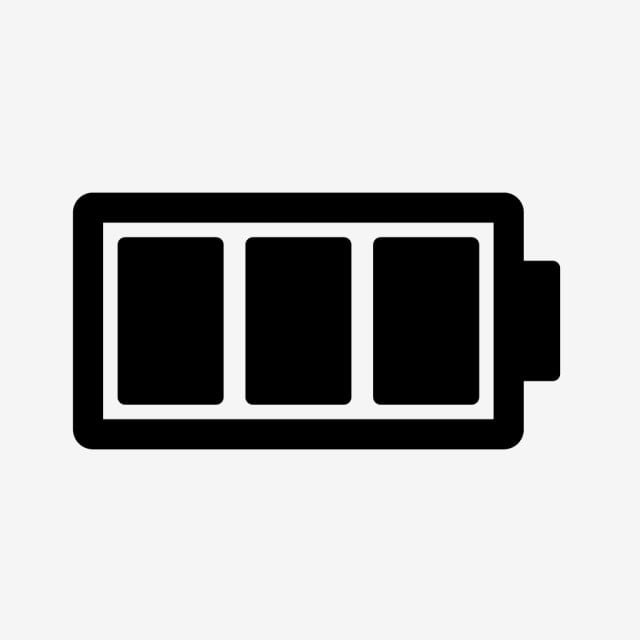 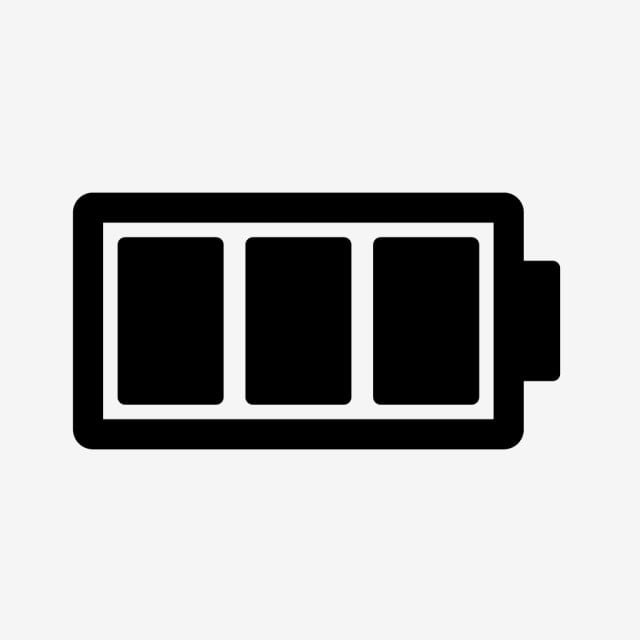 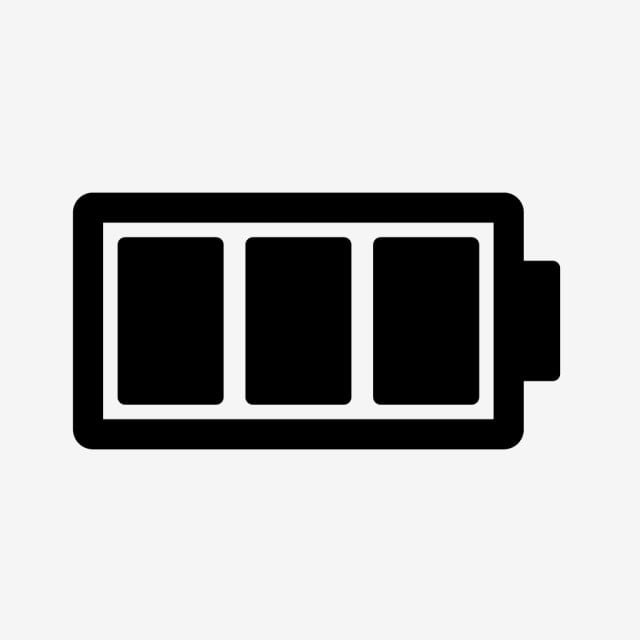 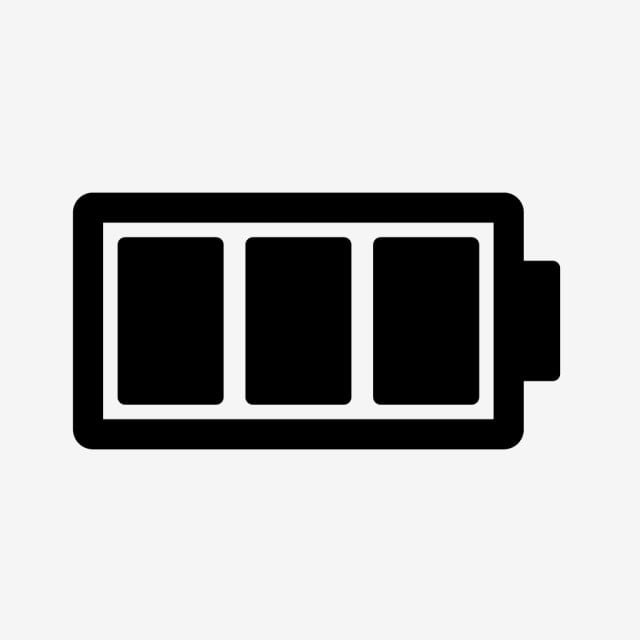 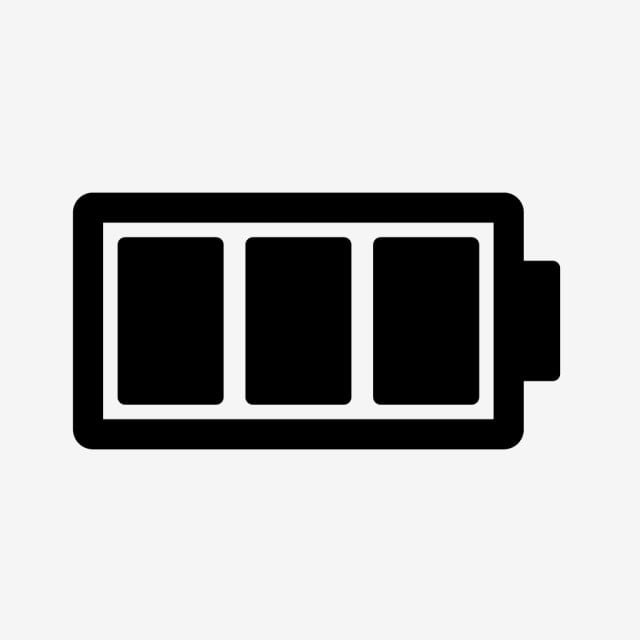 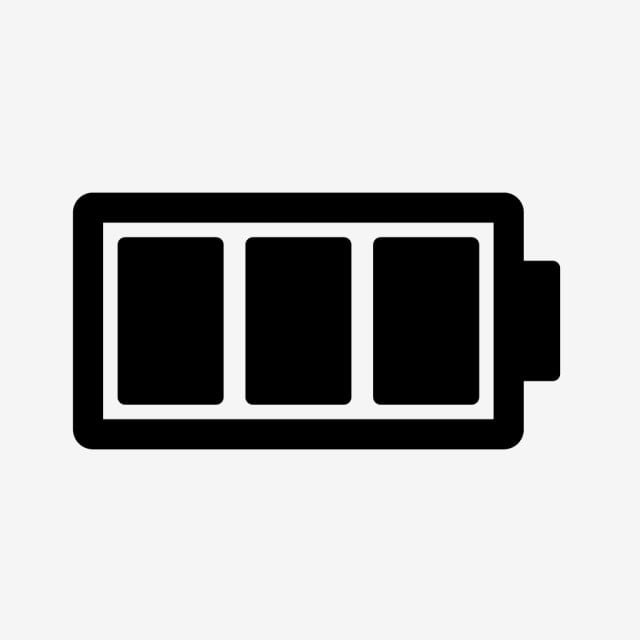 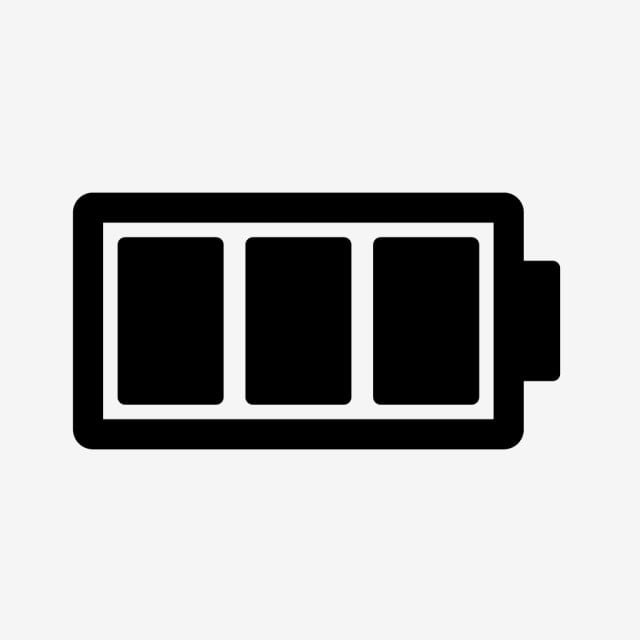 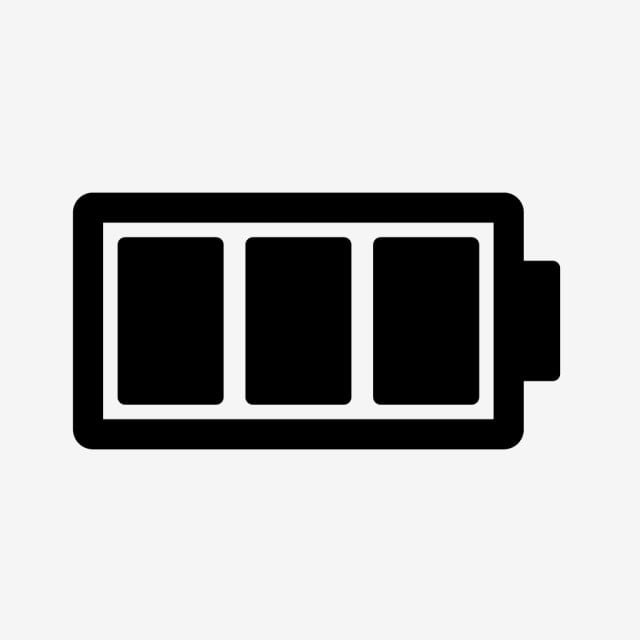 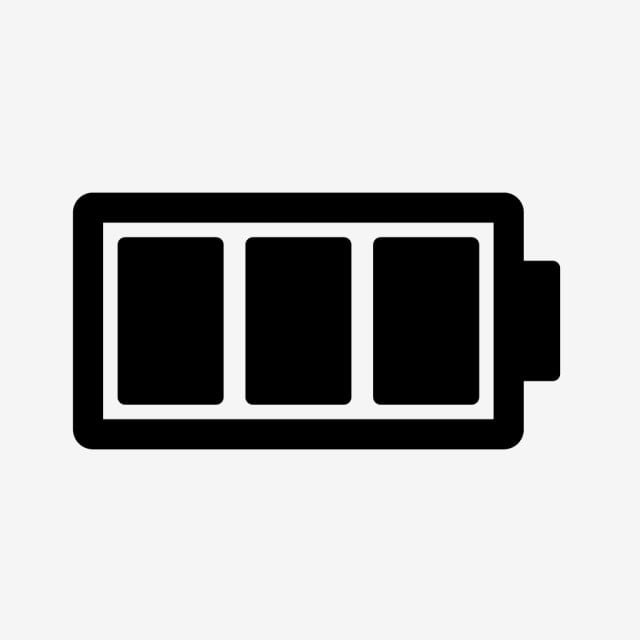 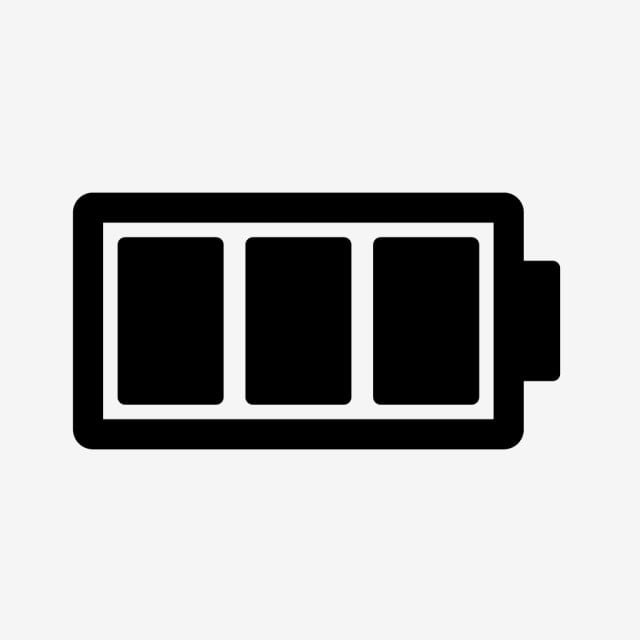 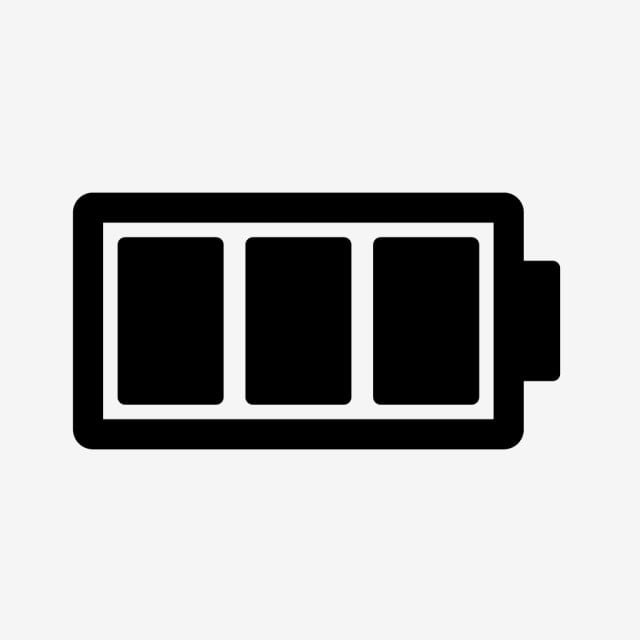 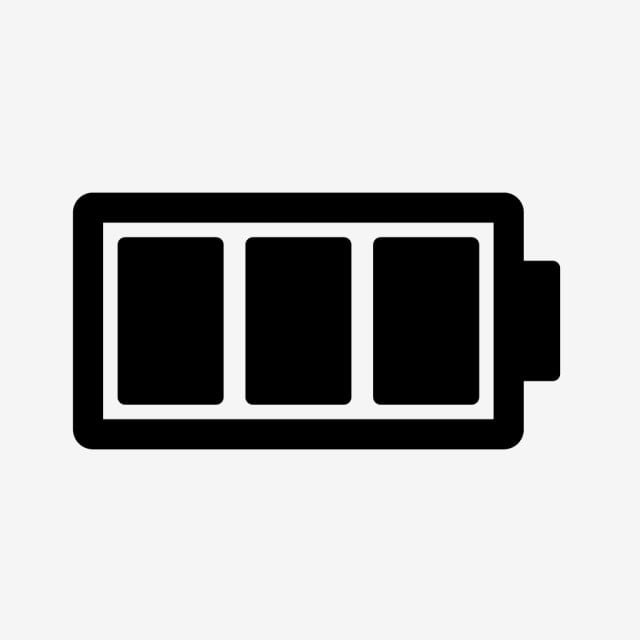 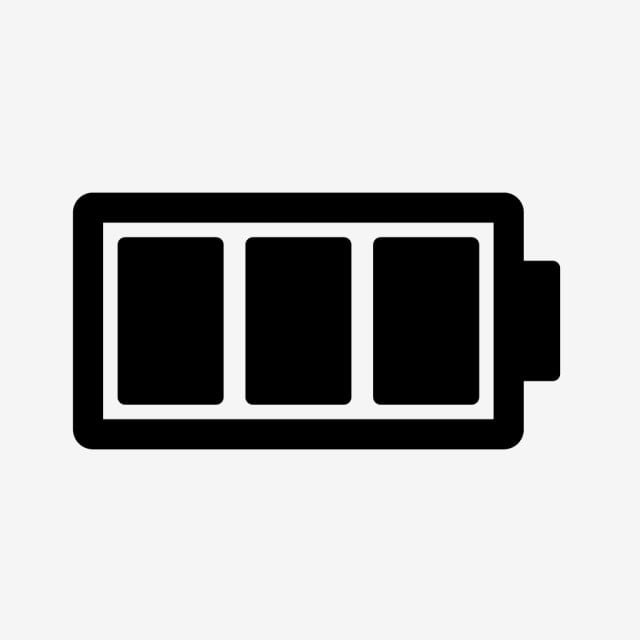 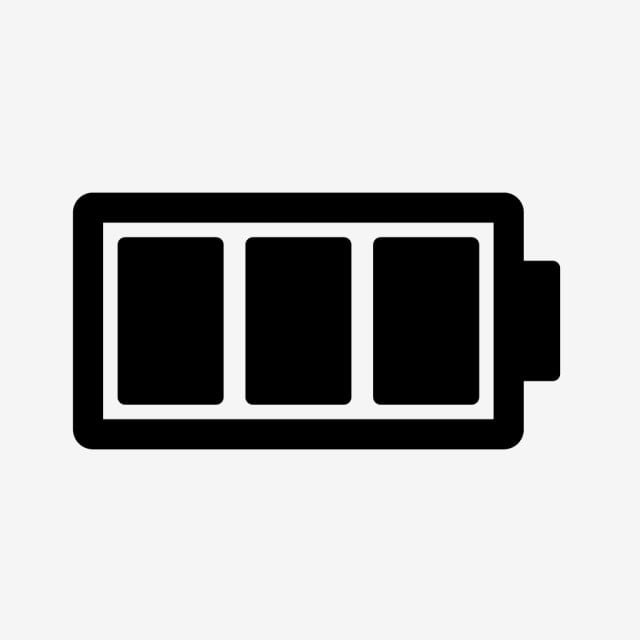 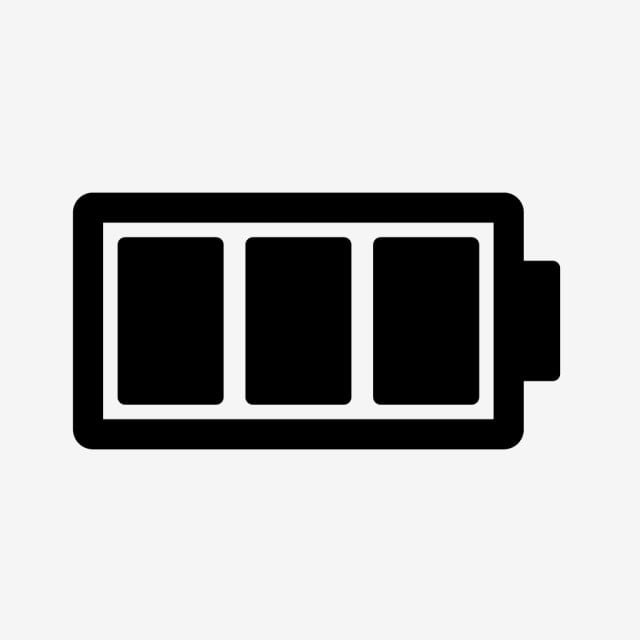 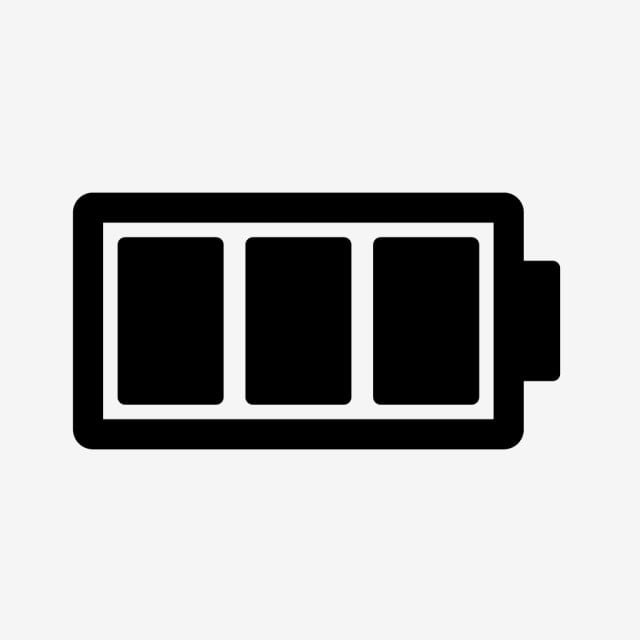 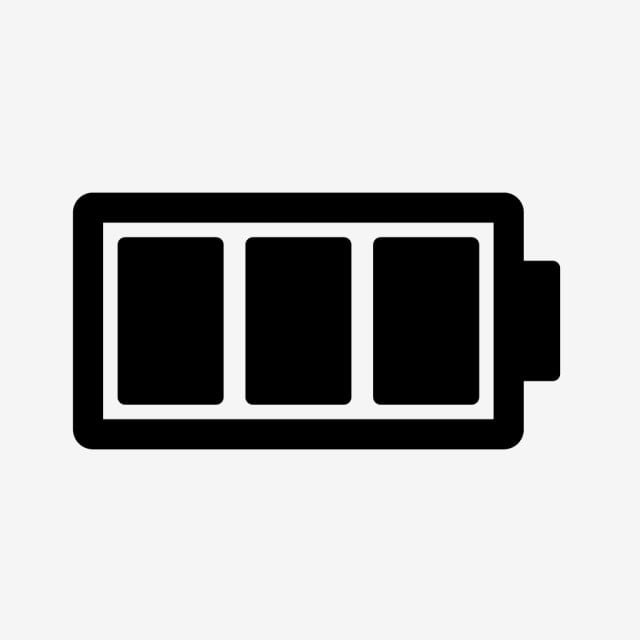 عبير عبد المحسن
سارا سلمان
اسم الطالبة
اسم الطالبة
اسم الطالبة
اسم الطالبة
اسم الطالبة
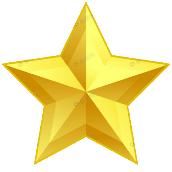 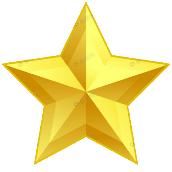 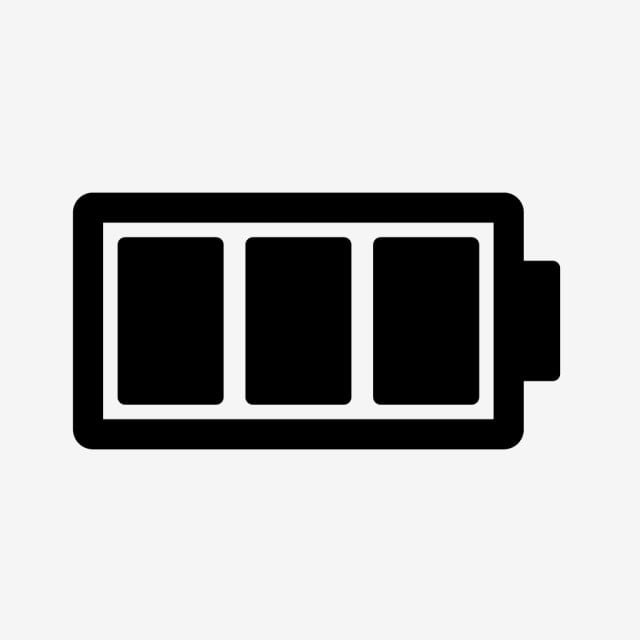 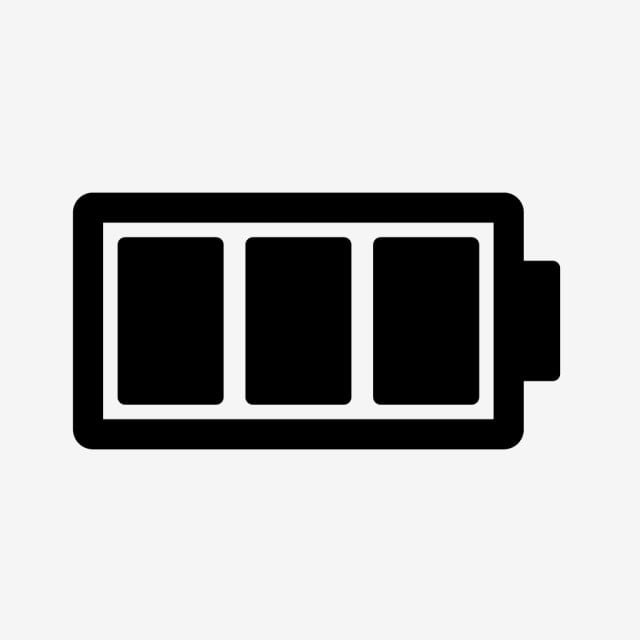 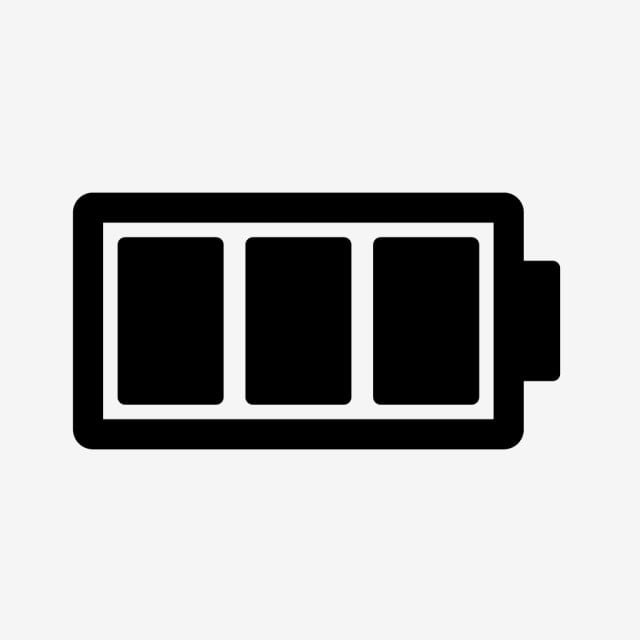 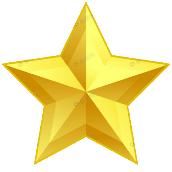 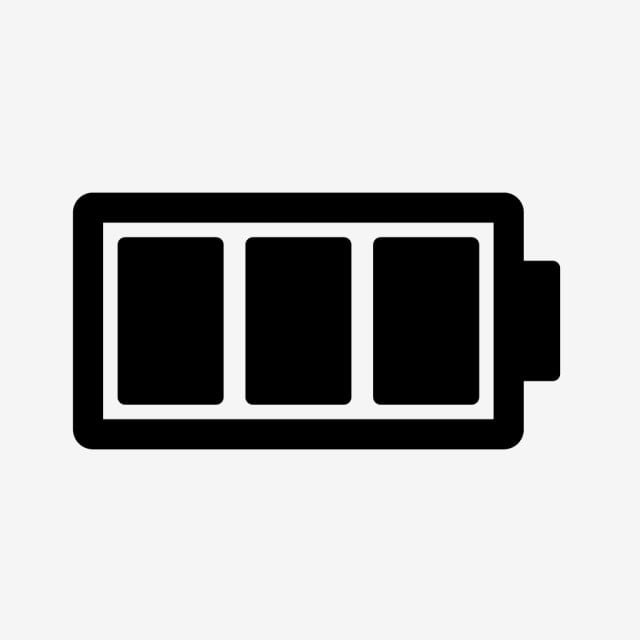 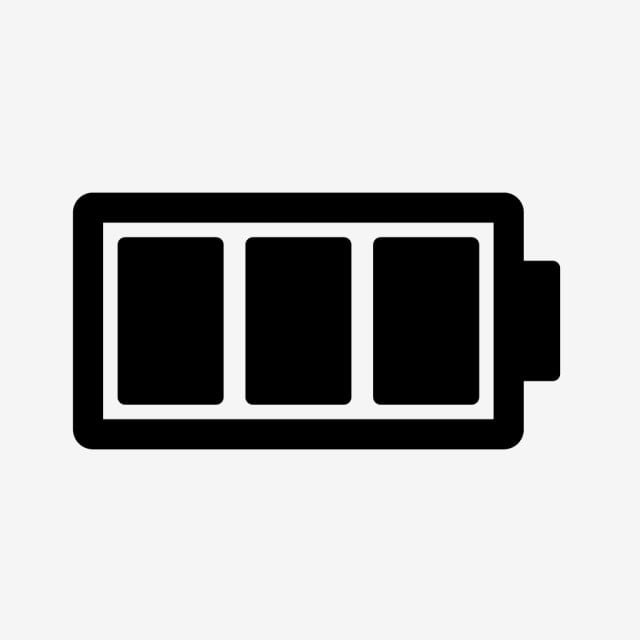 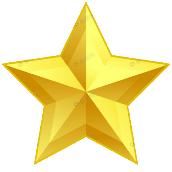 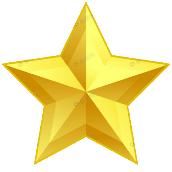 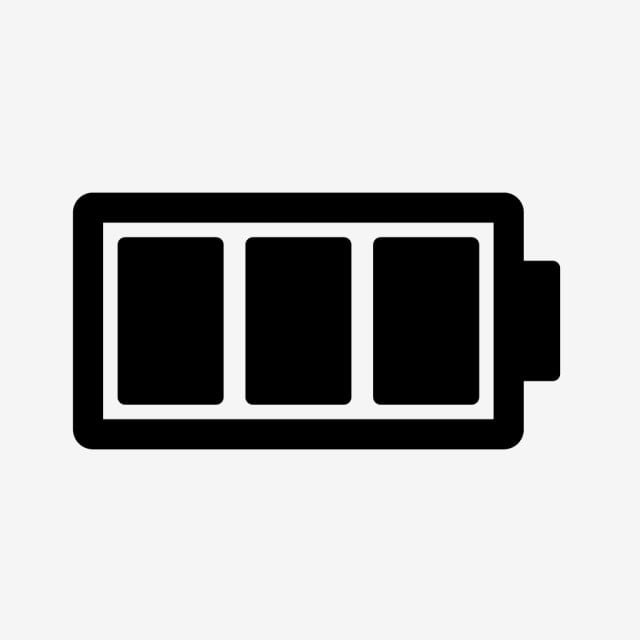 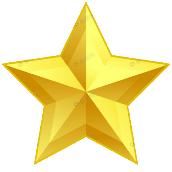 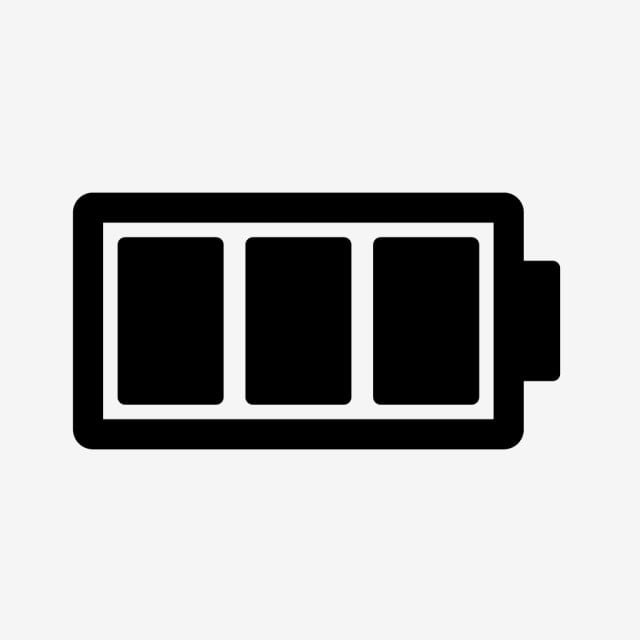 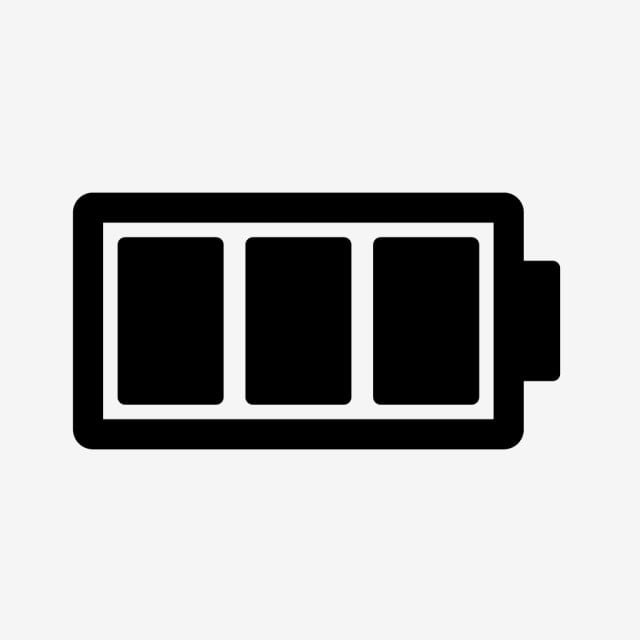 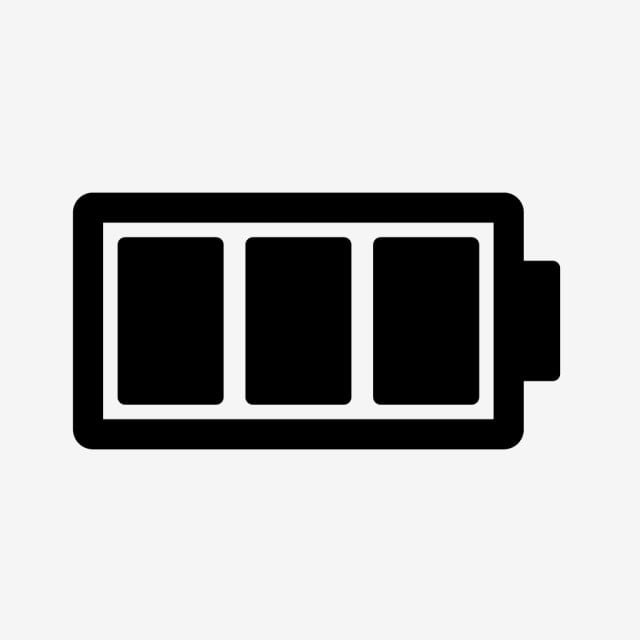 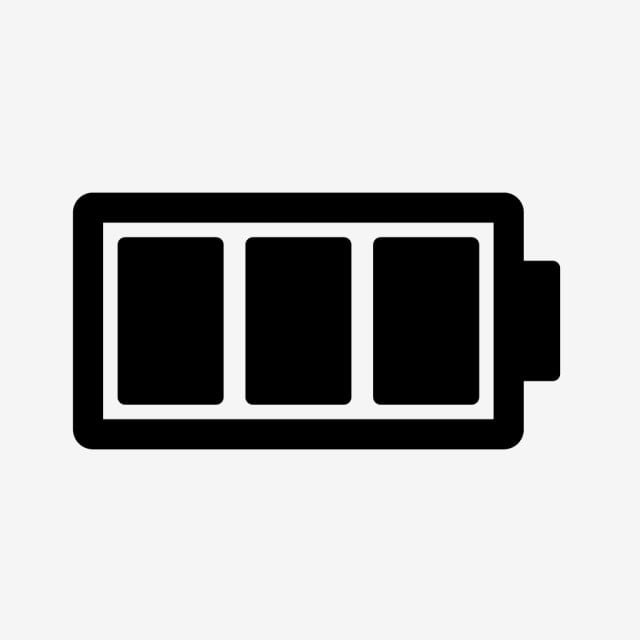 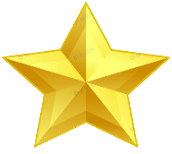 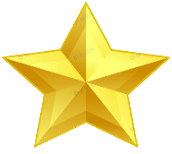 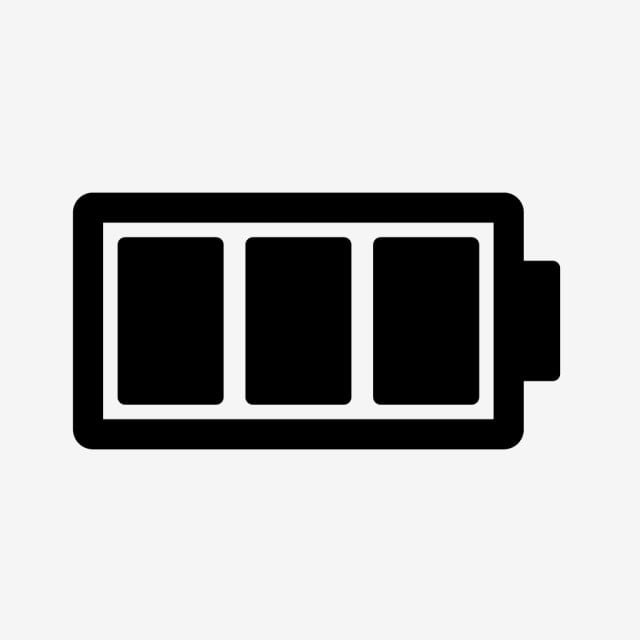 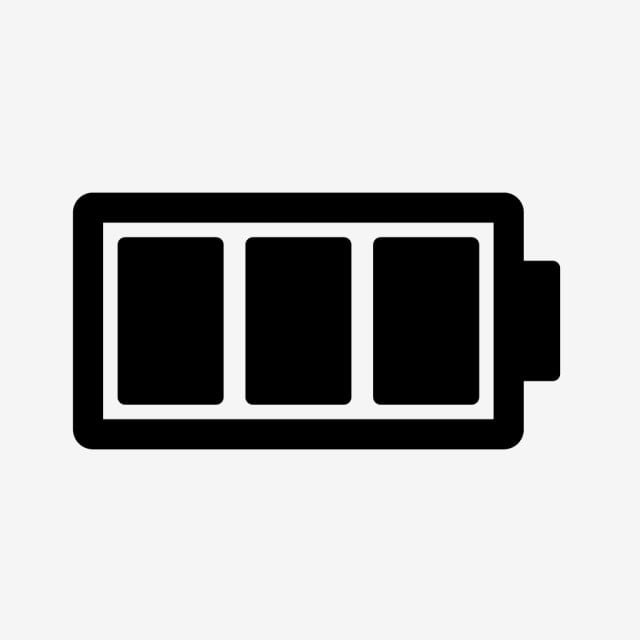 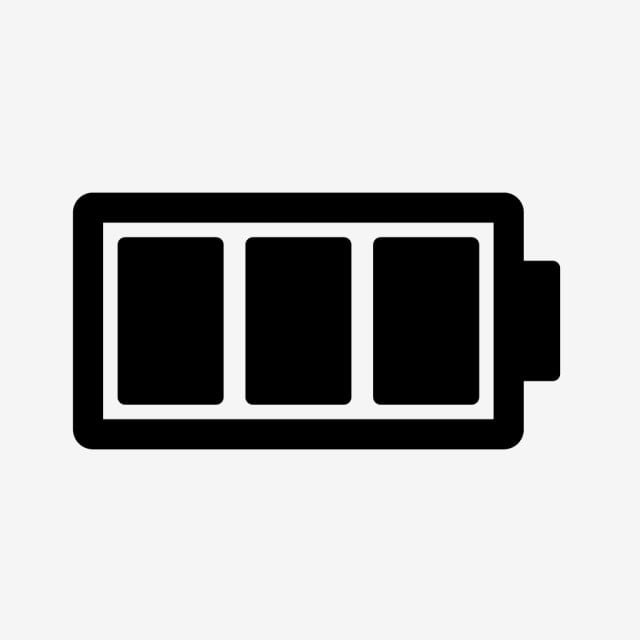 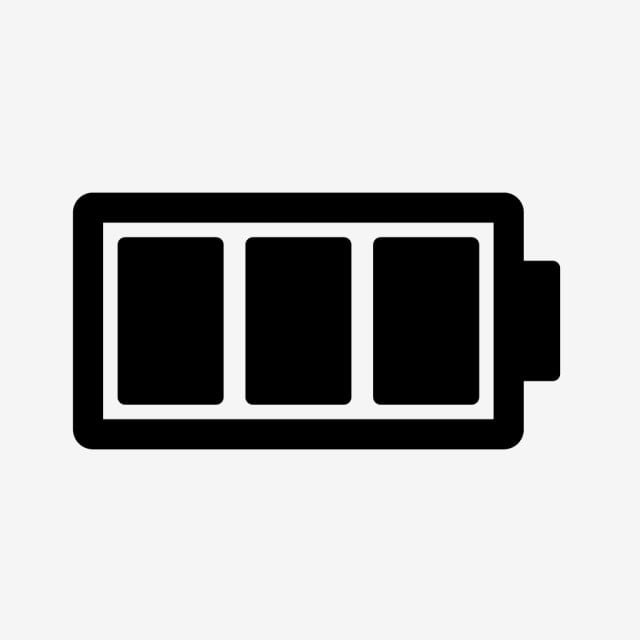 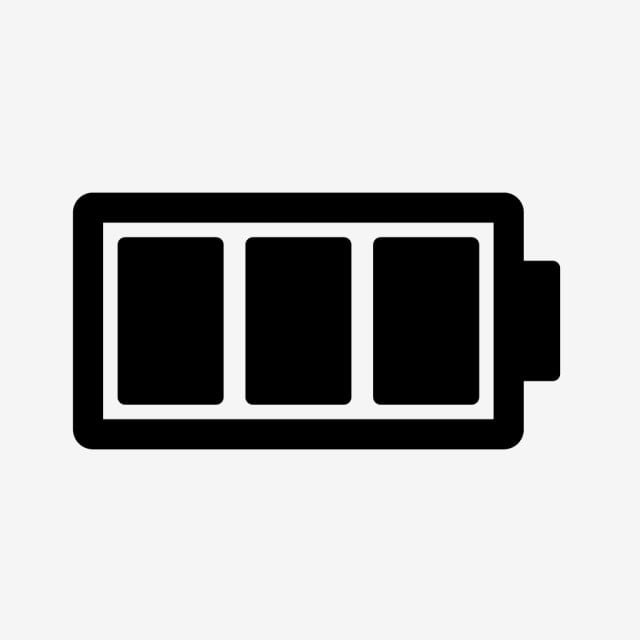 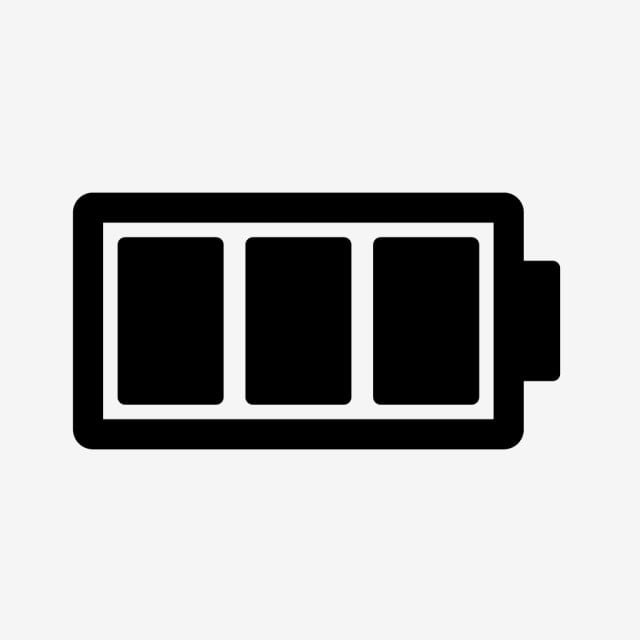 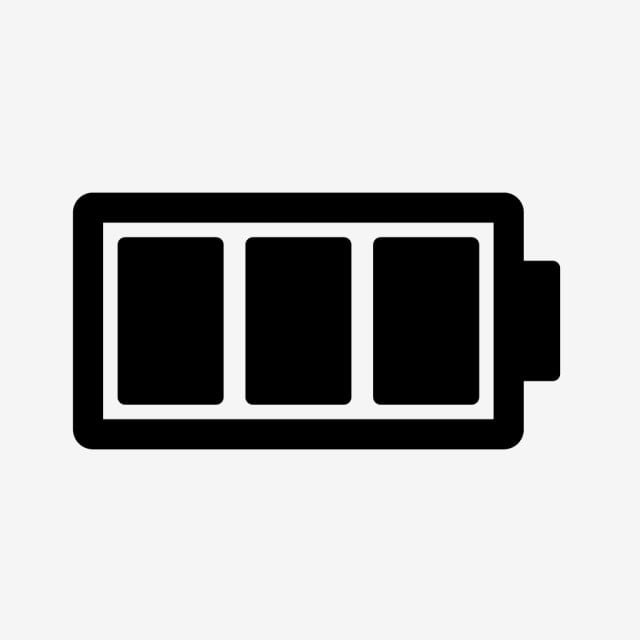 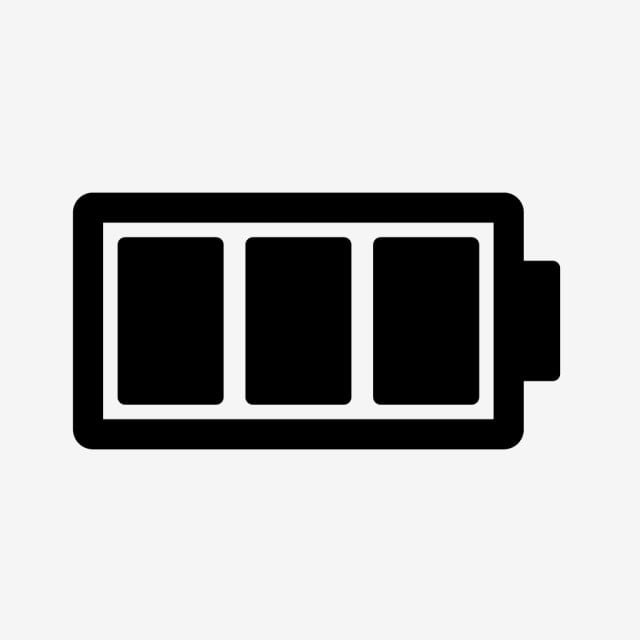 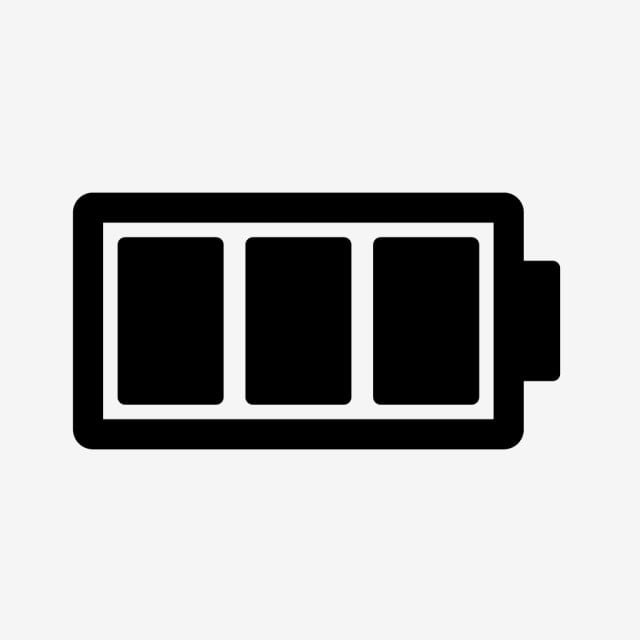 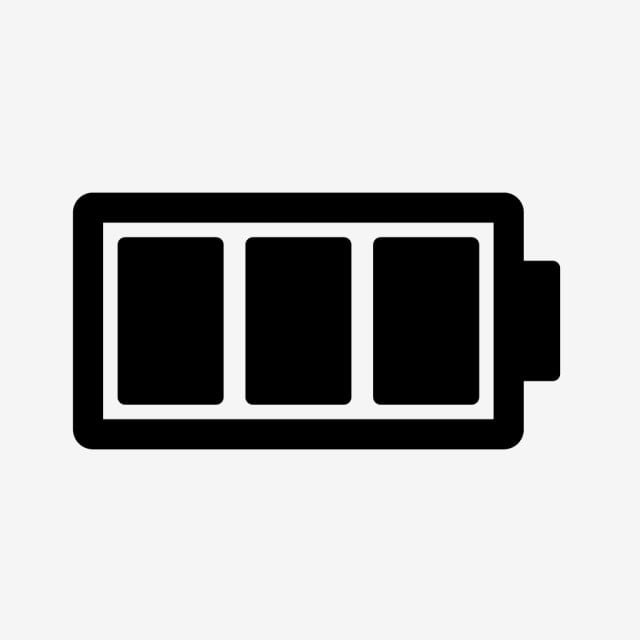 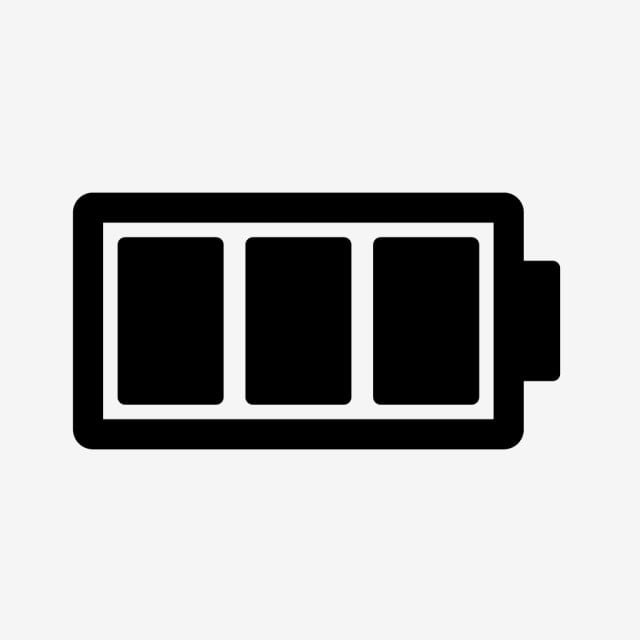 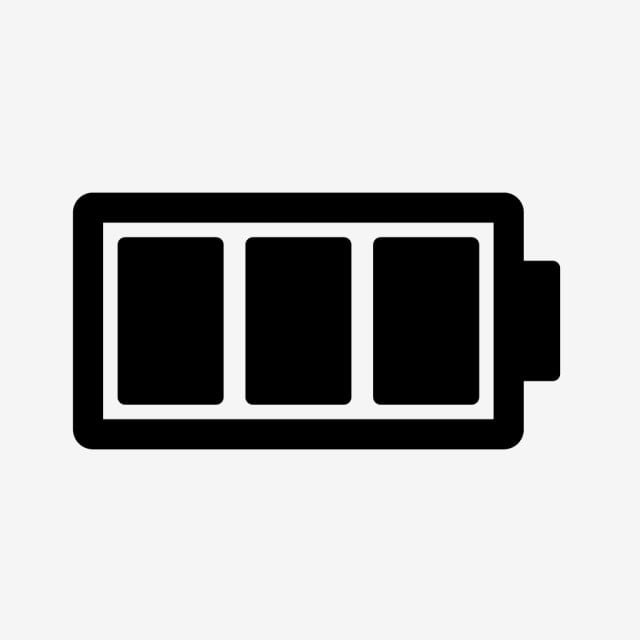 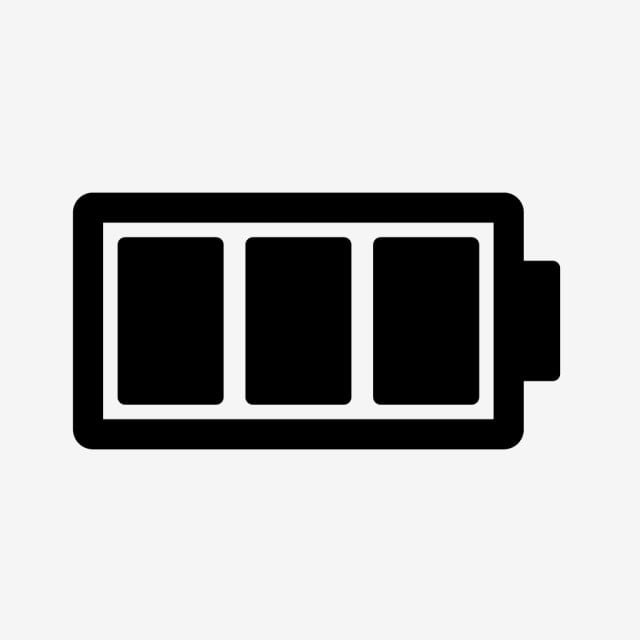 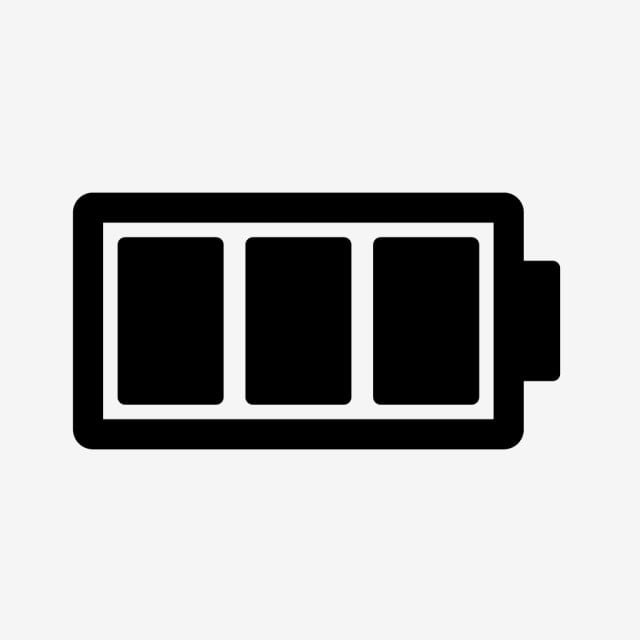 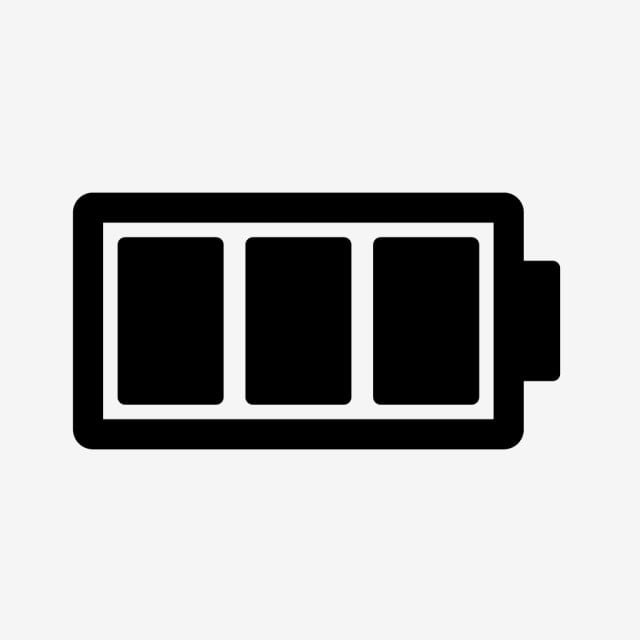 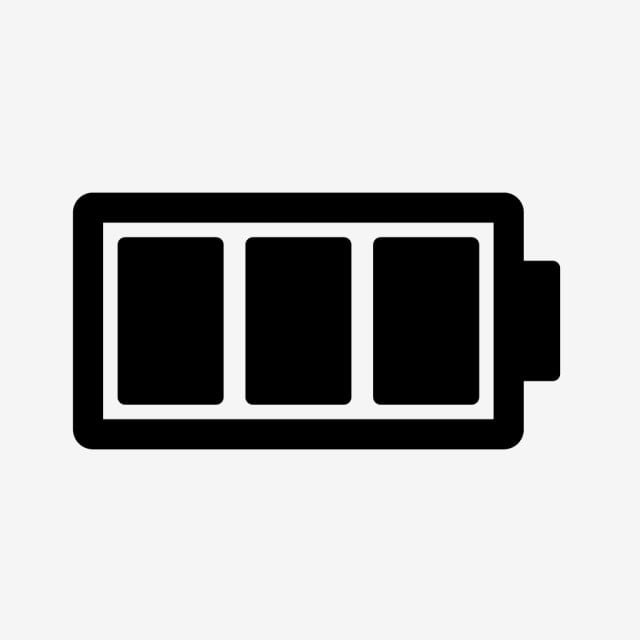 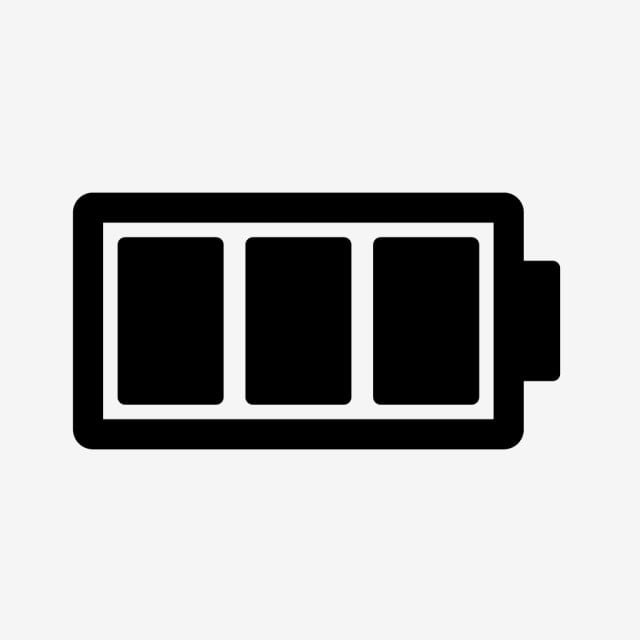 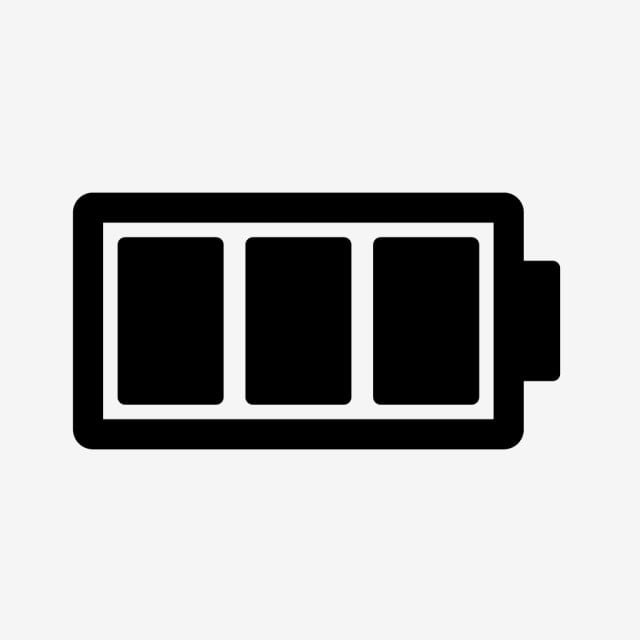 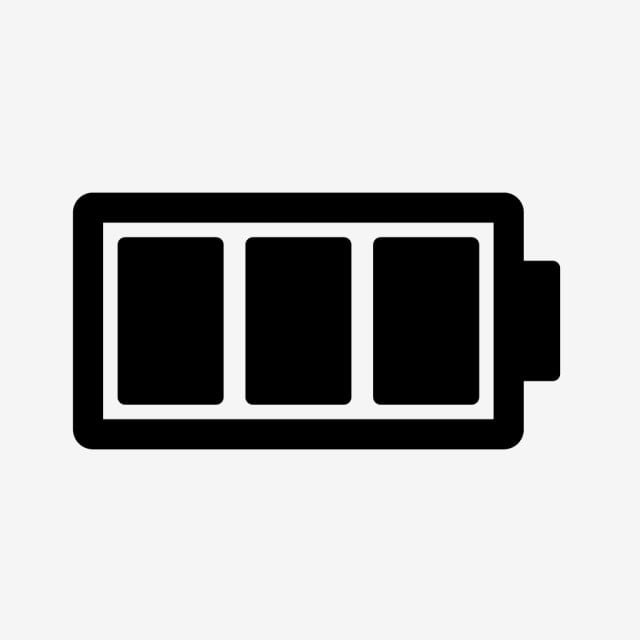 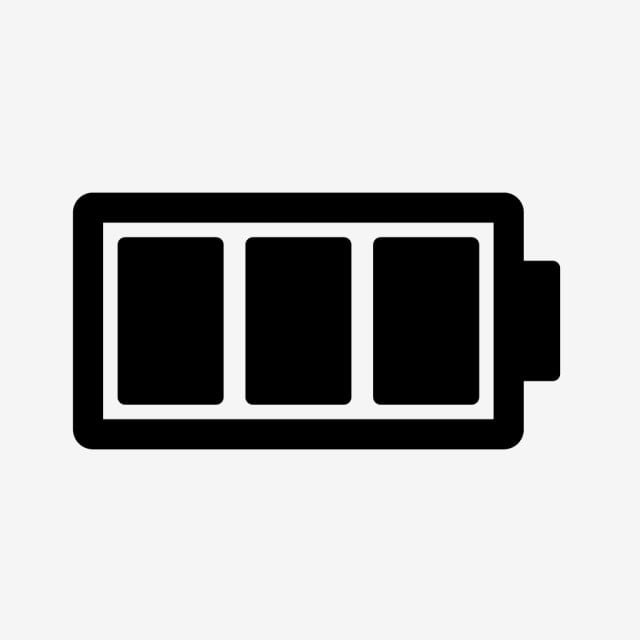 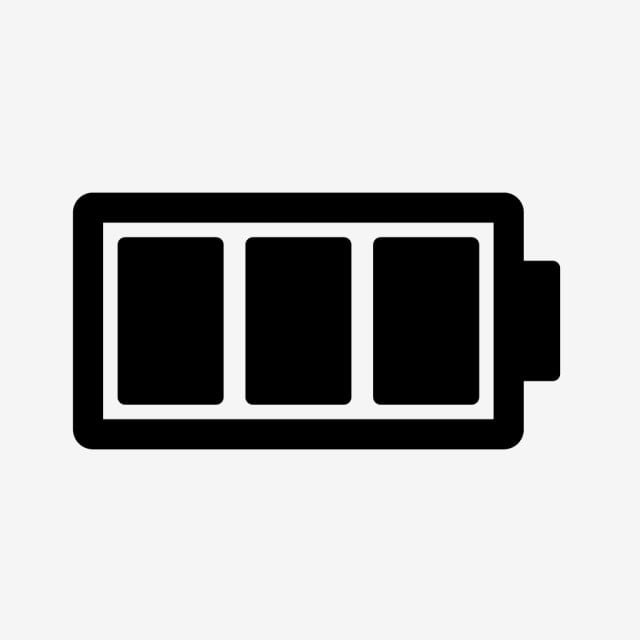 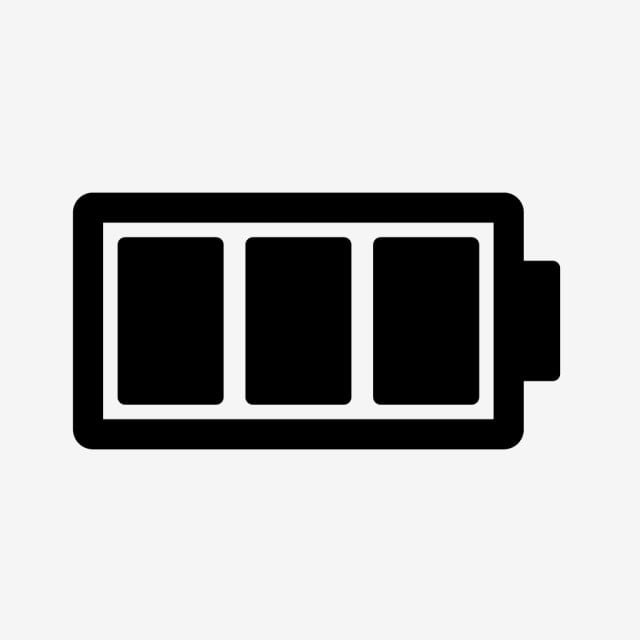 لينا الكحيلي
اثير
اسم الطالبة
اسم الطالبة
اسم الطالبة
اسم الطالبة
سارة الكحيلي
ايناس
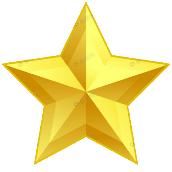 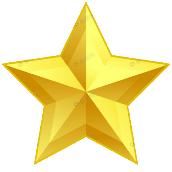 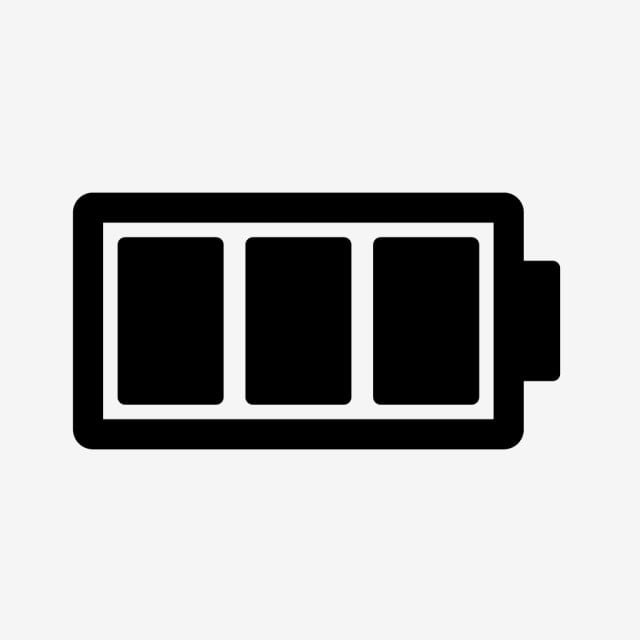 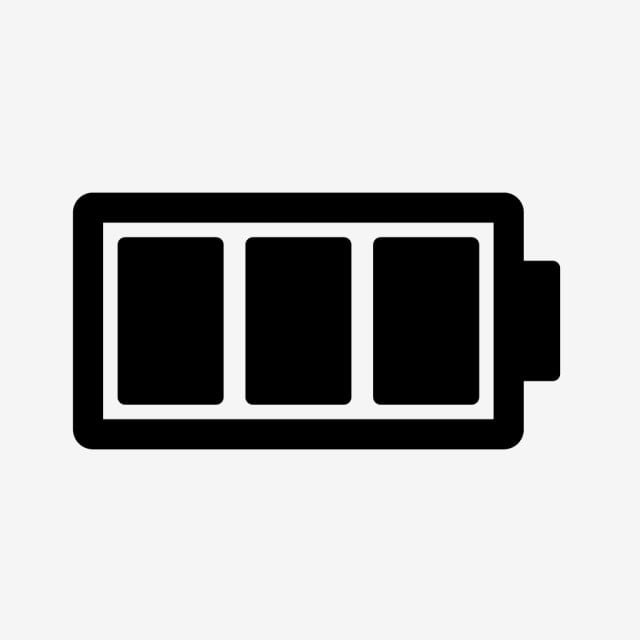 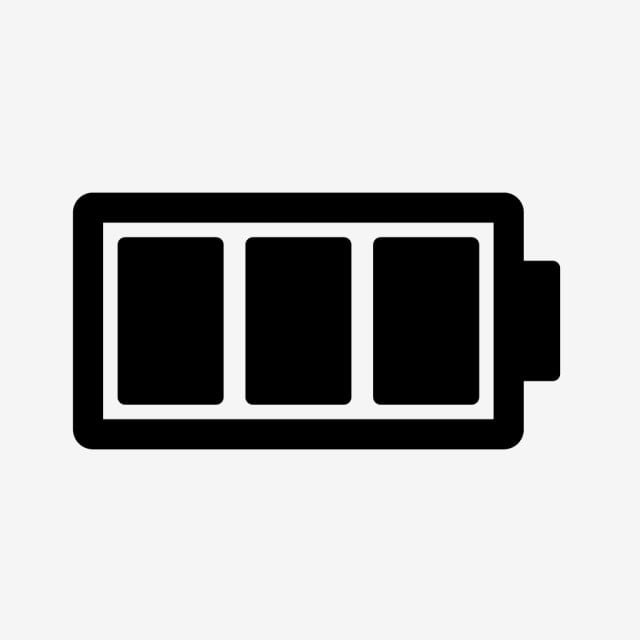 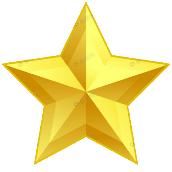 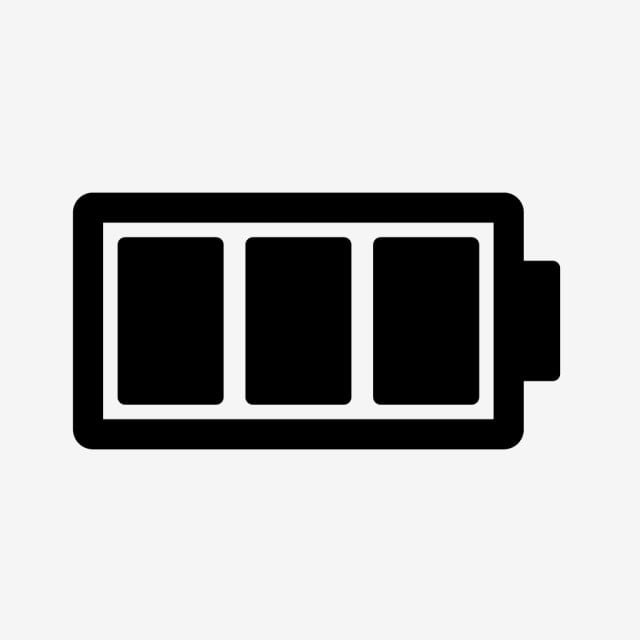 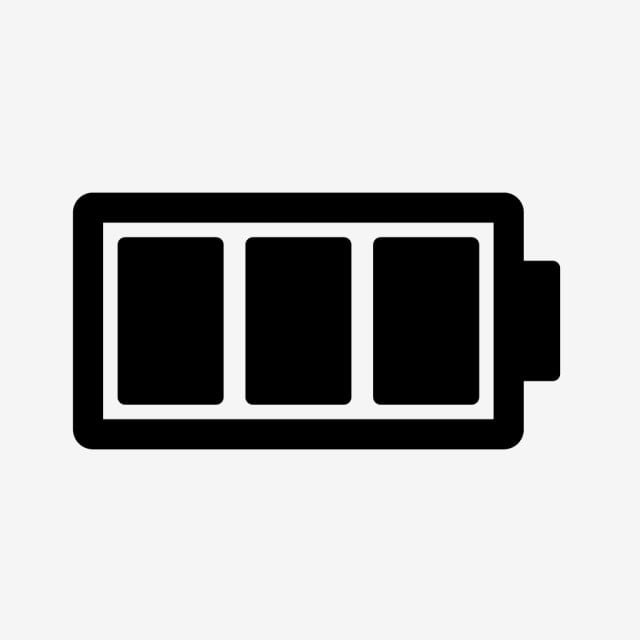 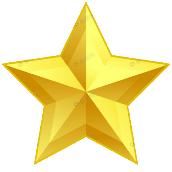 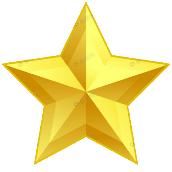 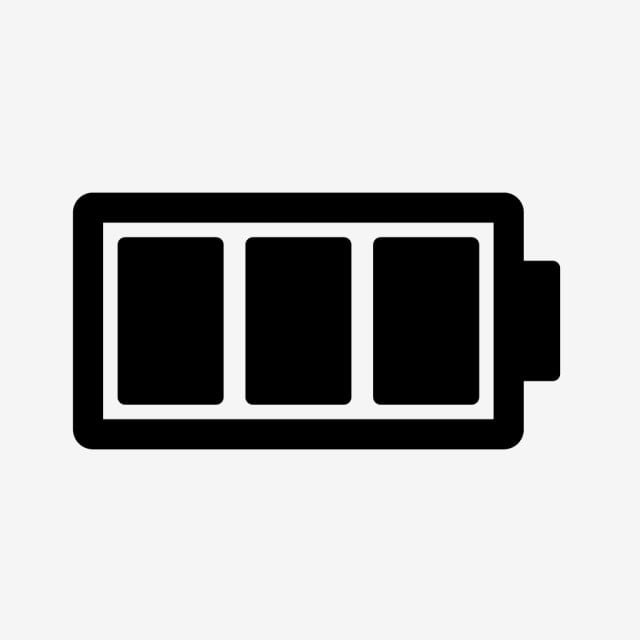 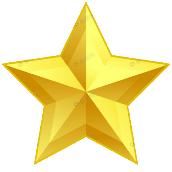 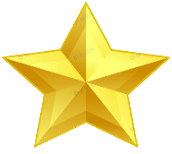 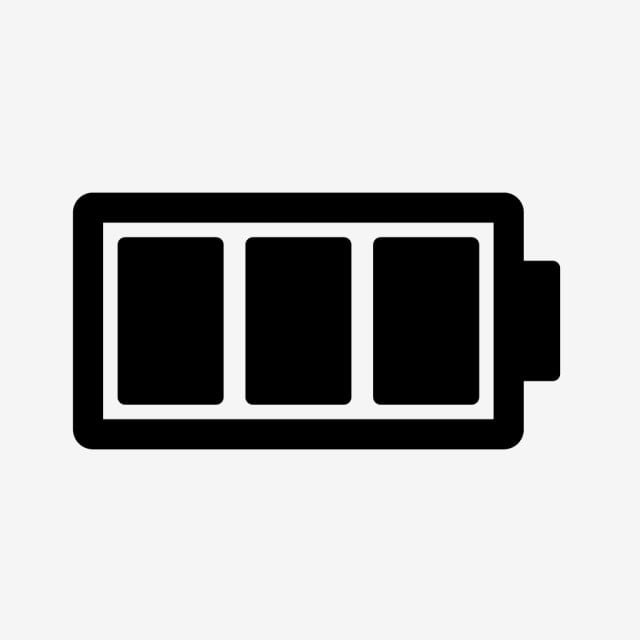 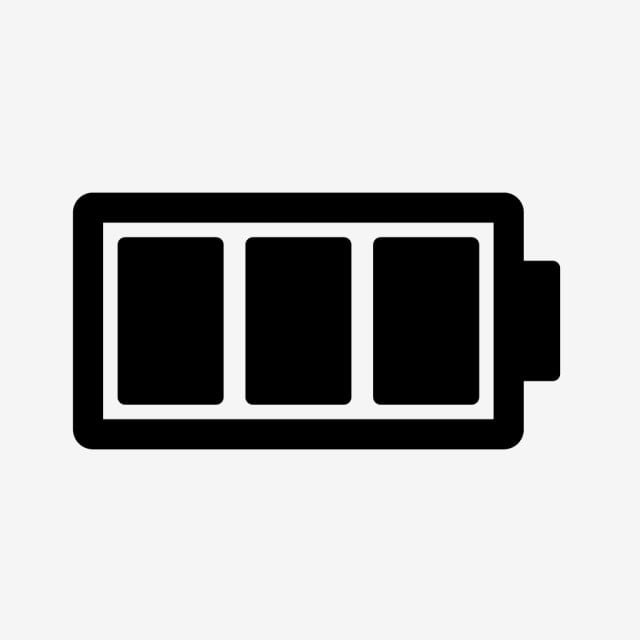 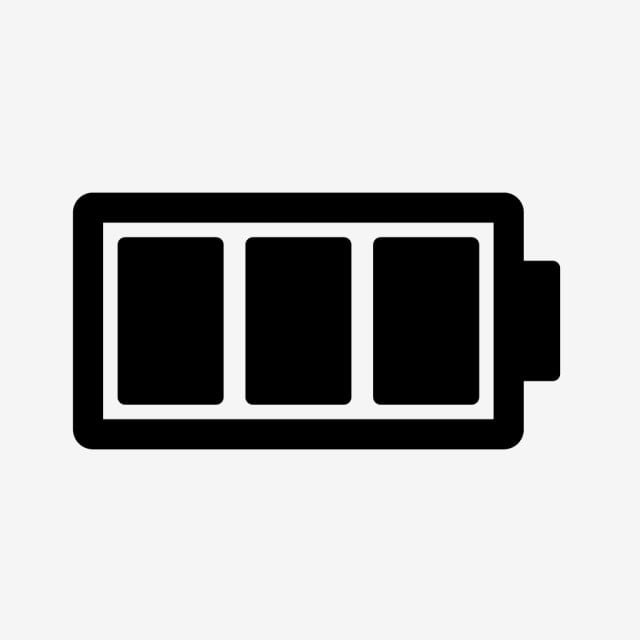 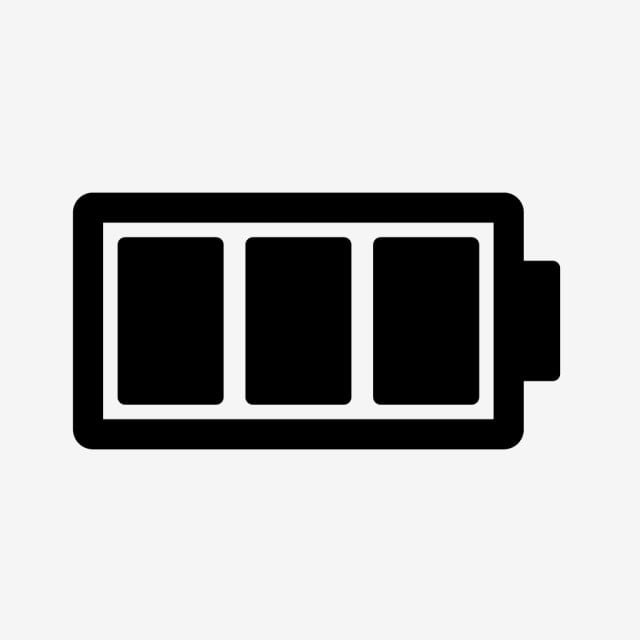 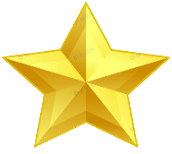 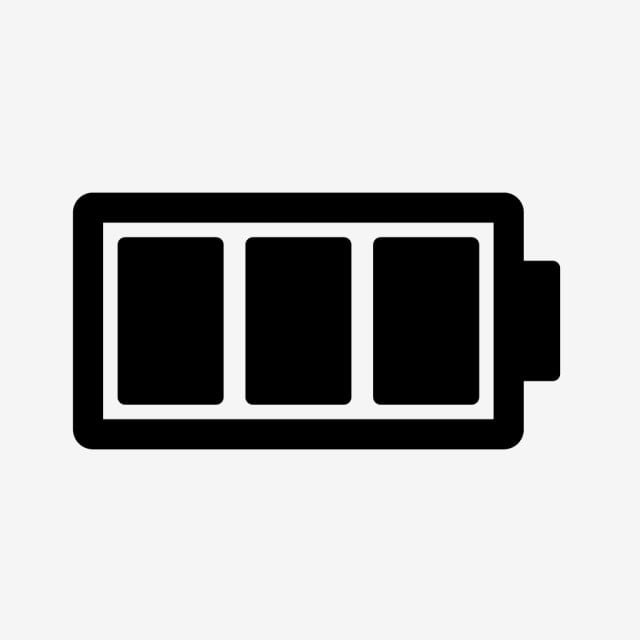 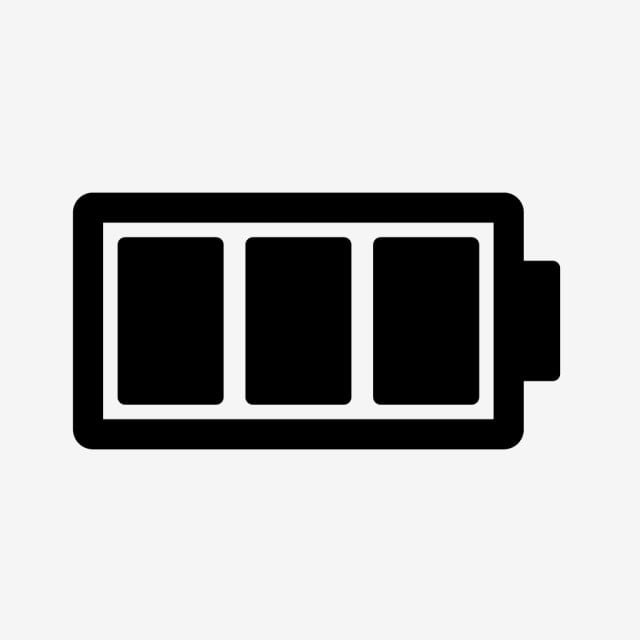 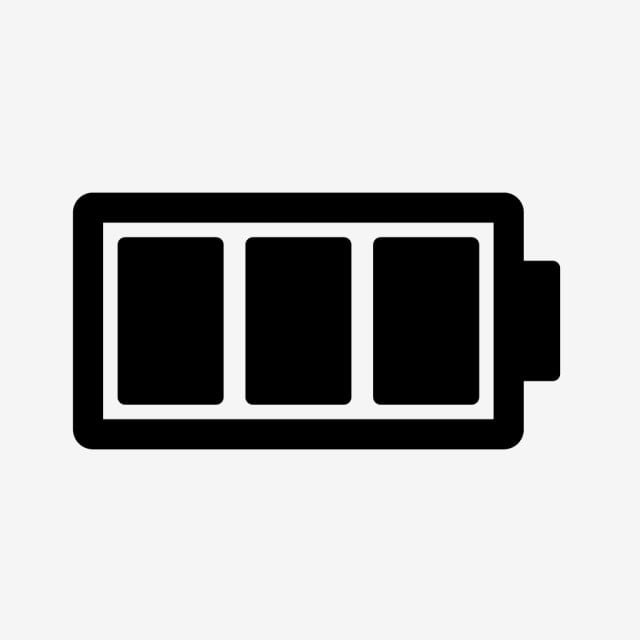 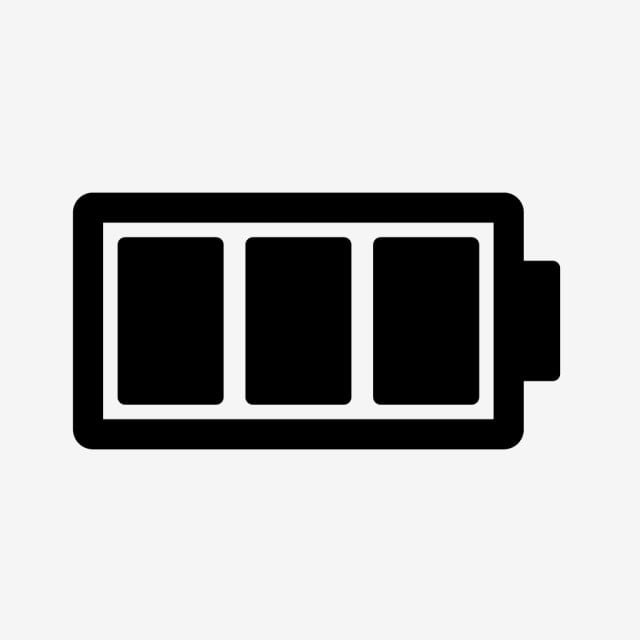 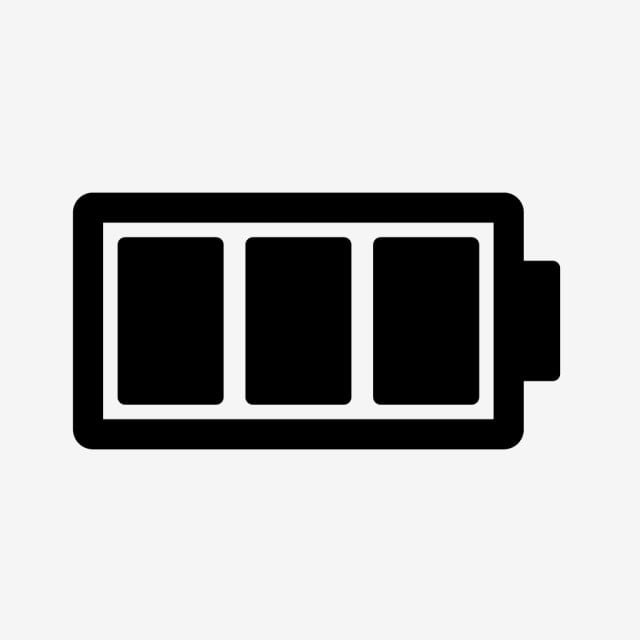 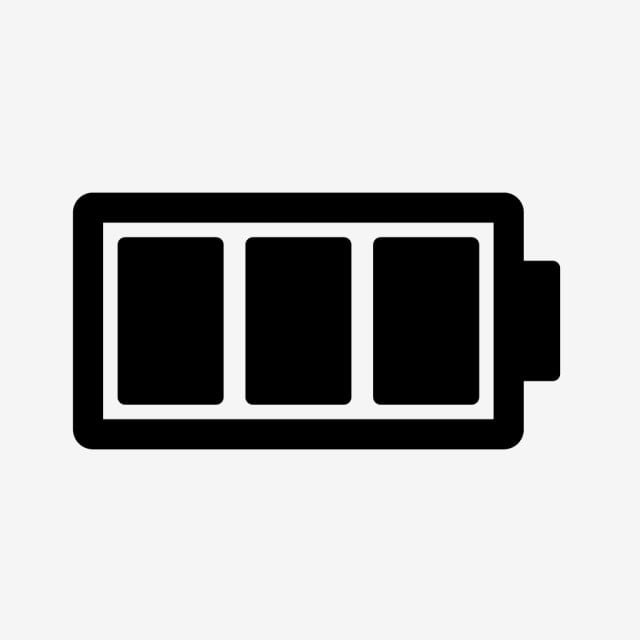 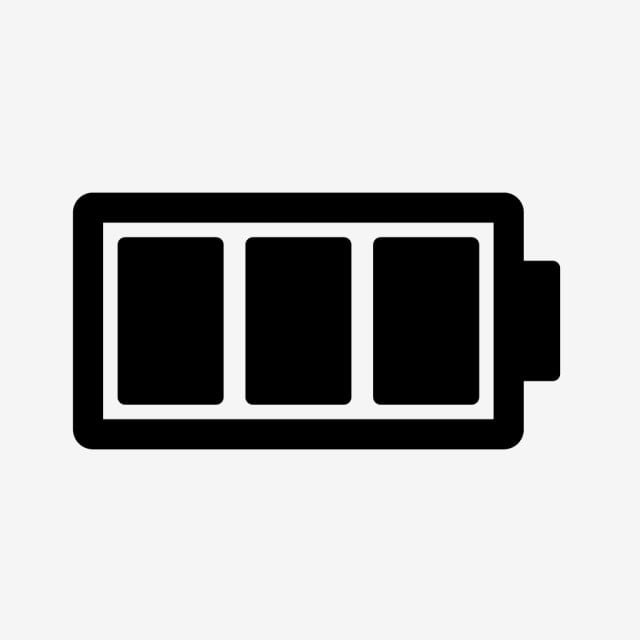 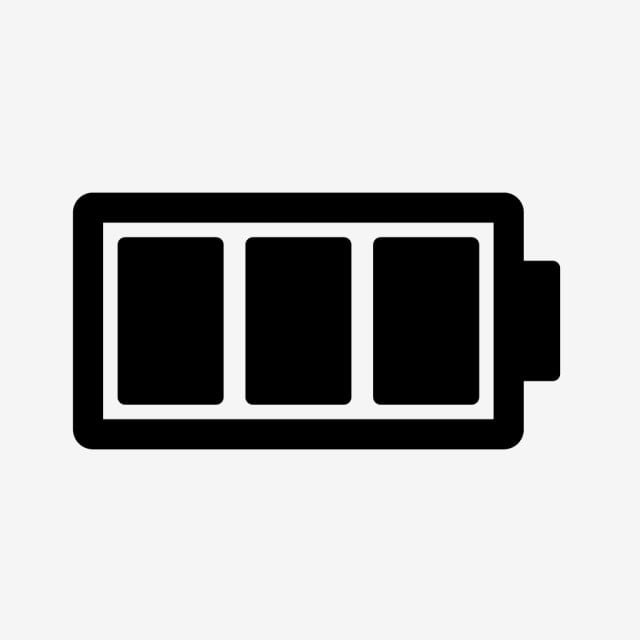 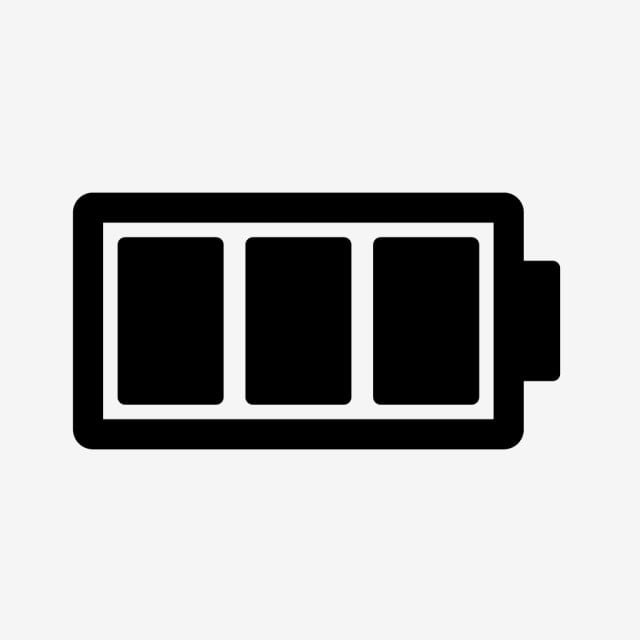 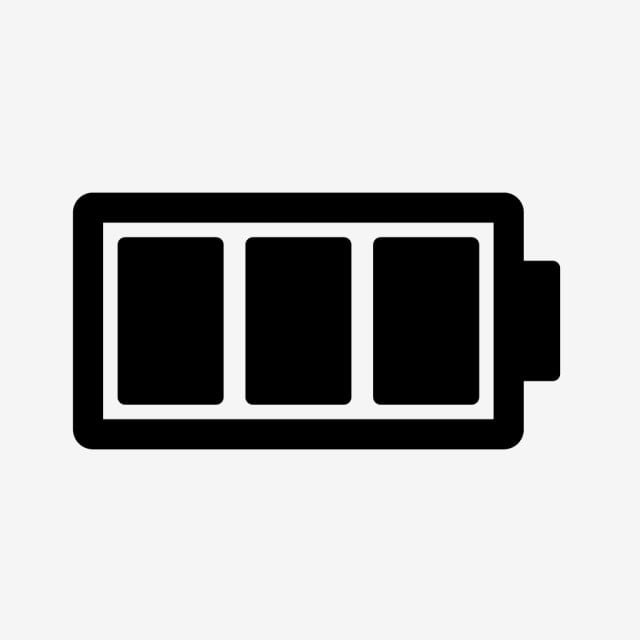 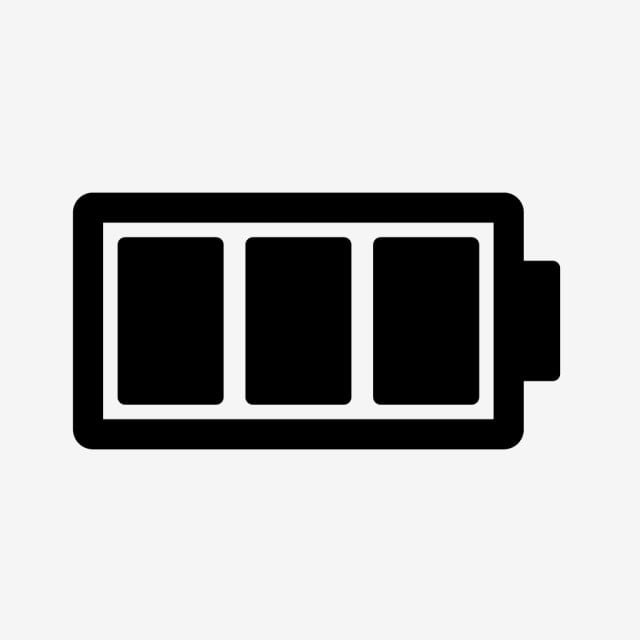 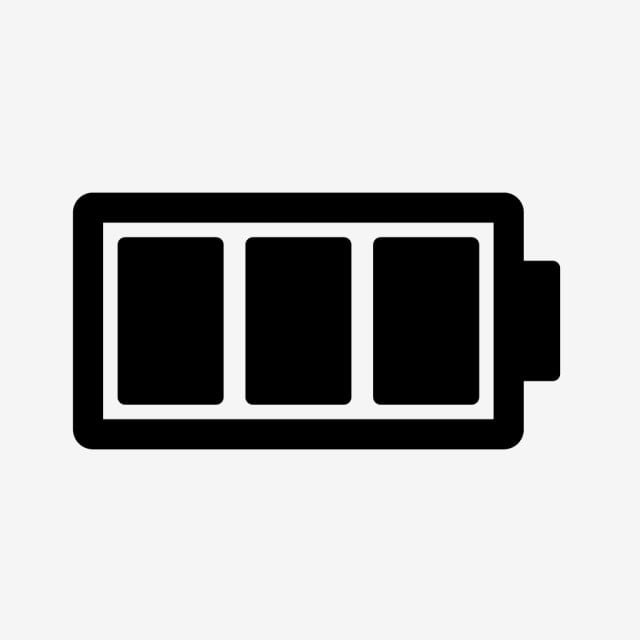 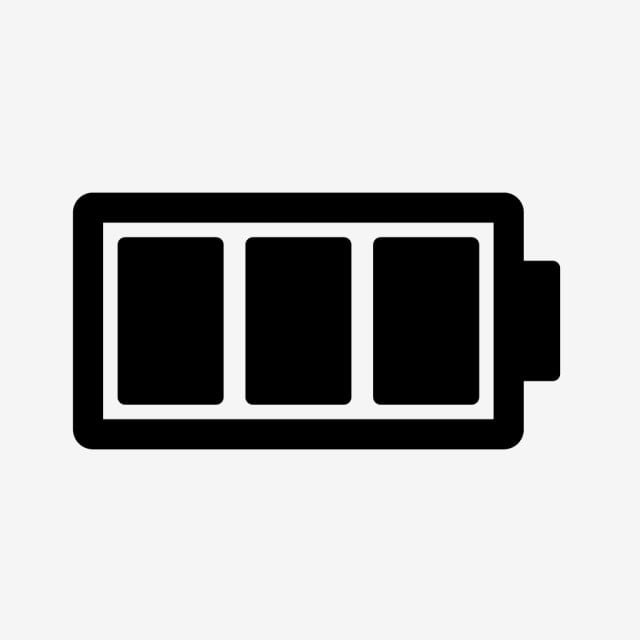 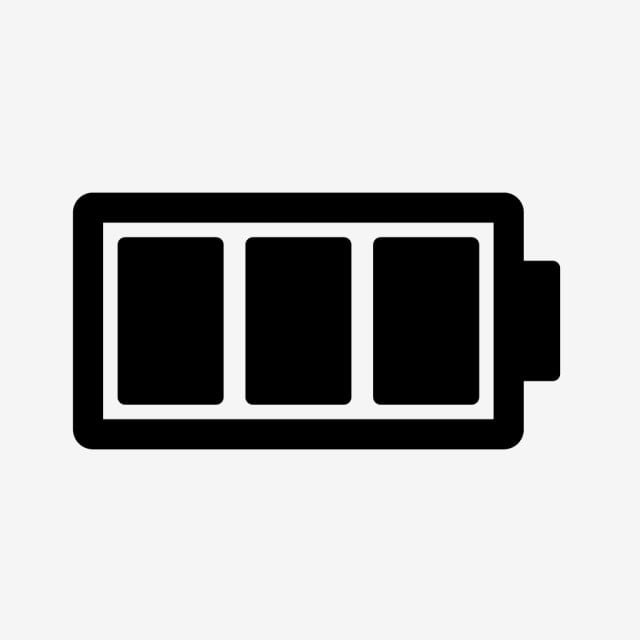 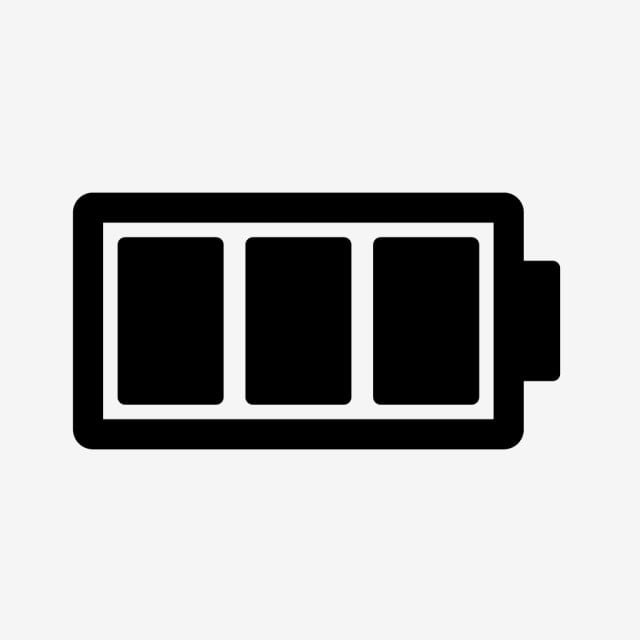 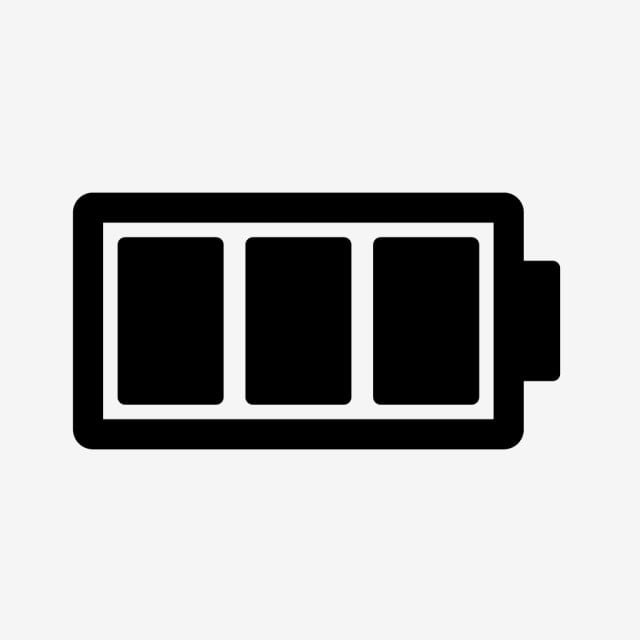 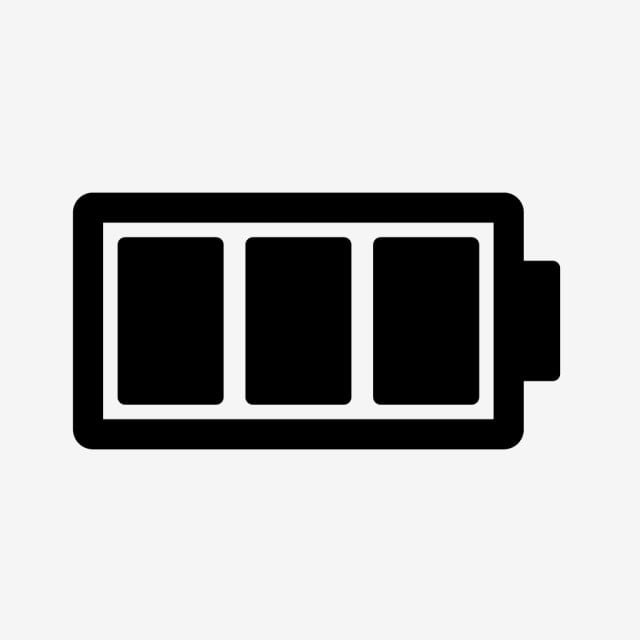 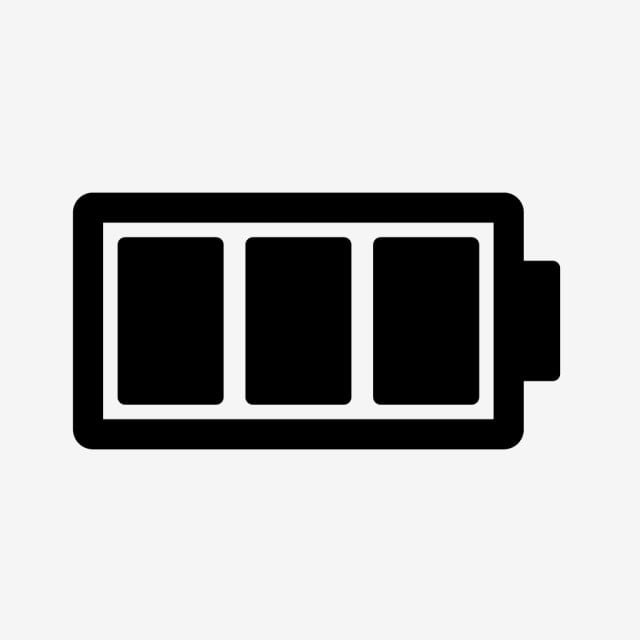 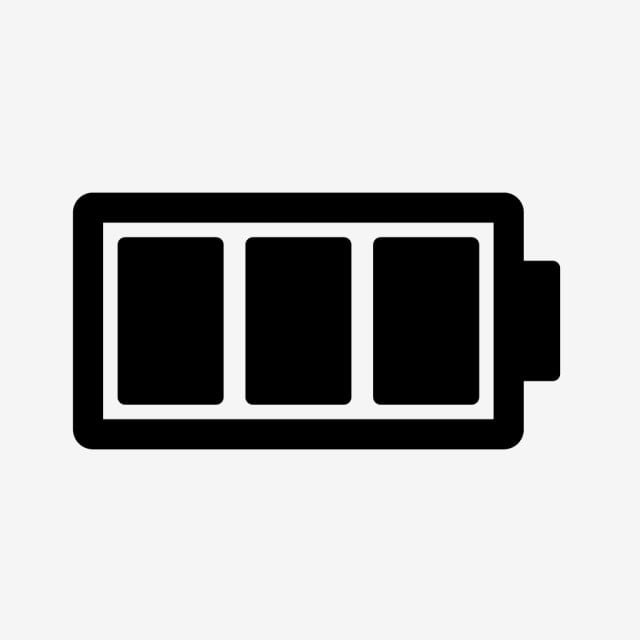 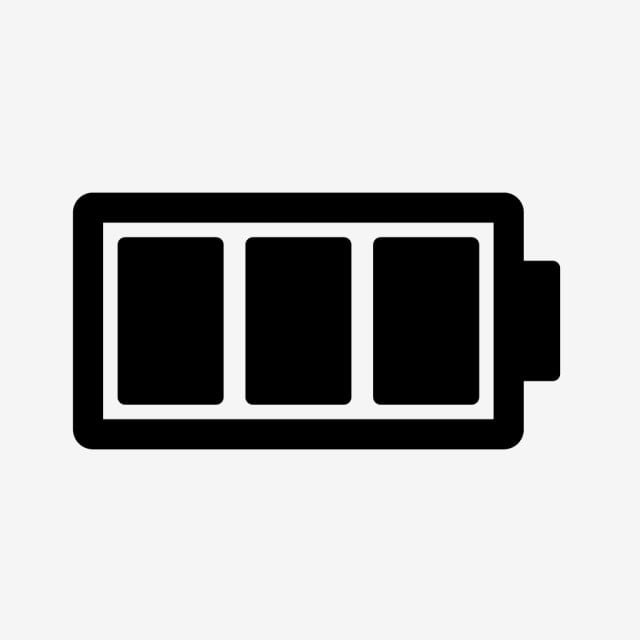 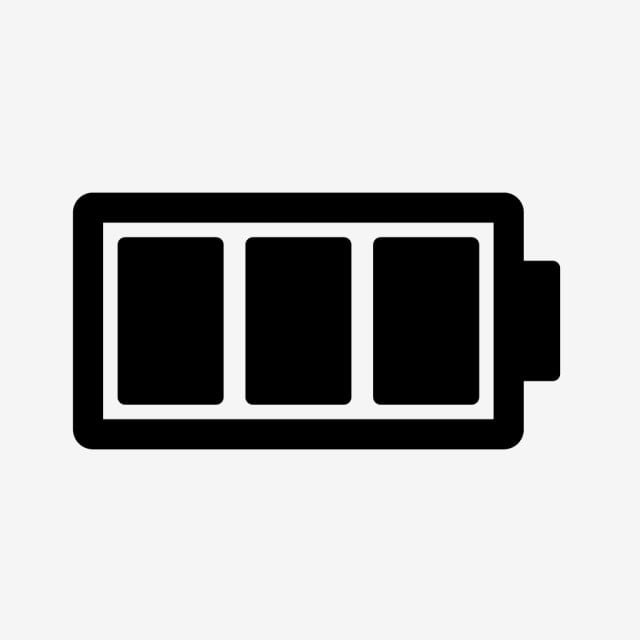 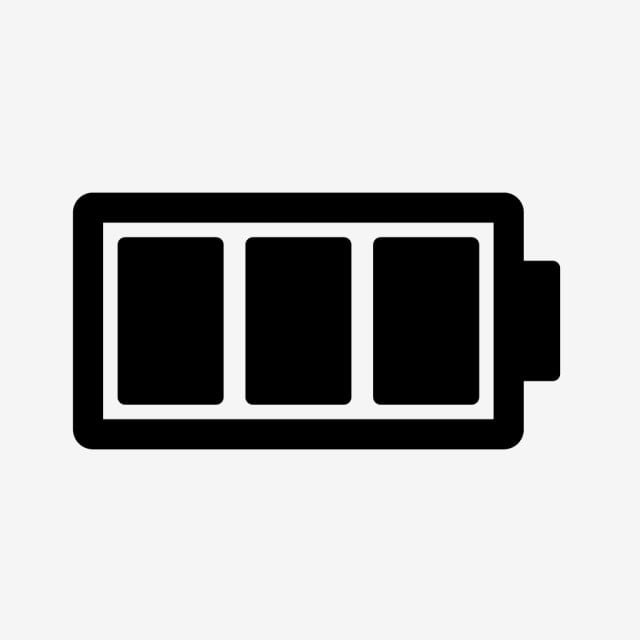 اسم الطالبة
اسم الطالبة
اسم الطالبة
اسم الطالبة
اسم الطالبة
اسم الطالبة
اسم الطالبة
اسم الطالبة
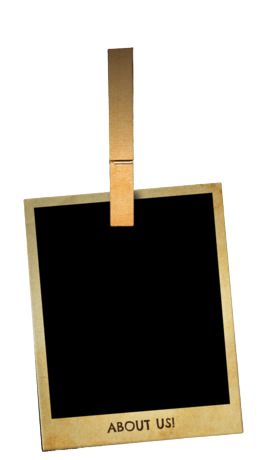 قارني بين العلم والتقنية ؟
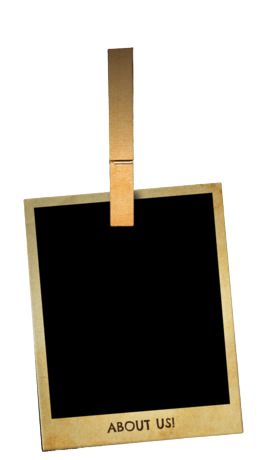 ما المقصود بعلم الاثار ؟
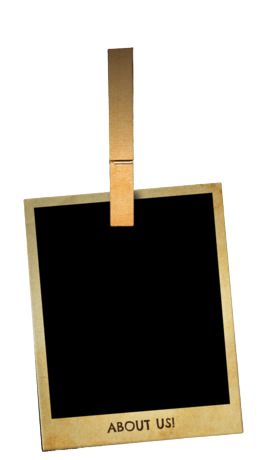 ماهي فروع علم الاثار ؟